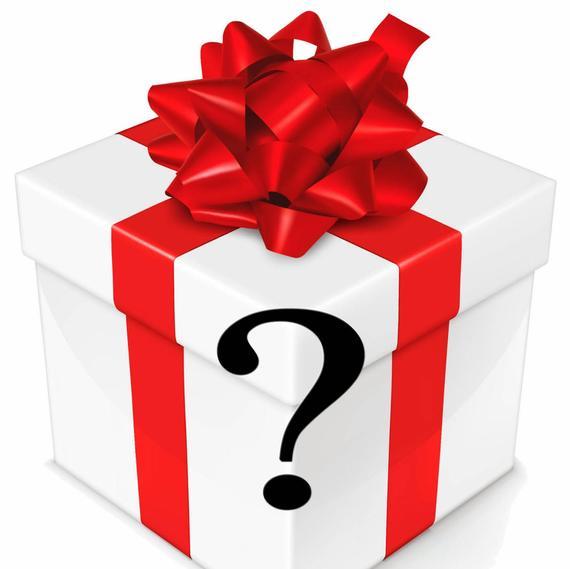 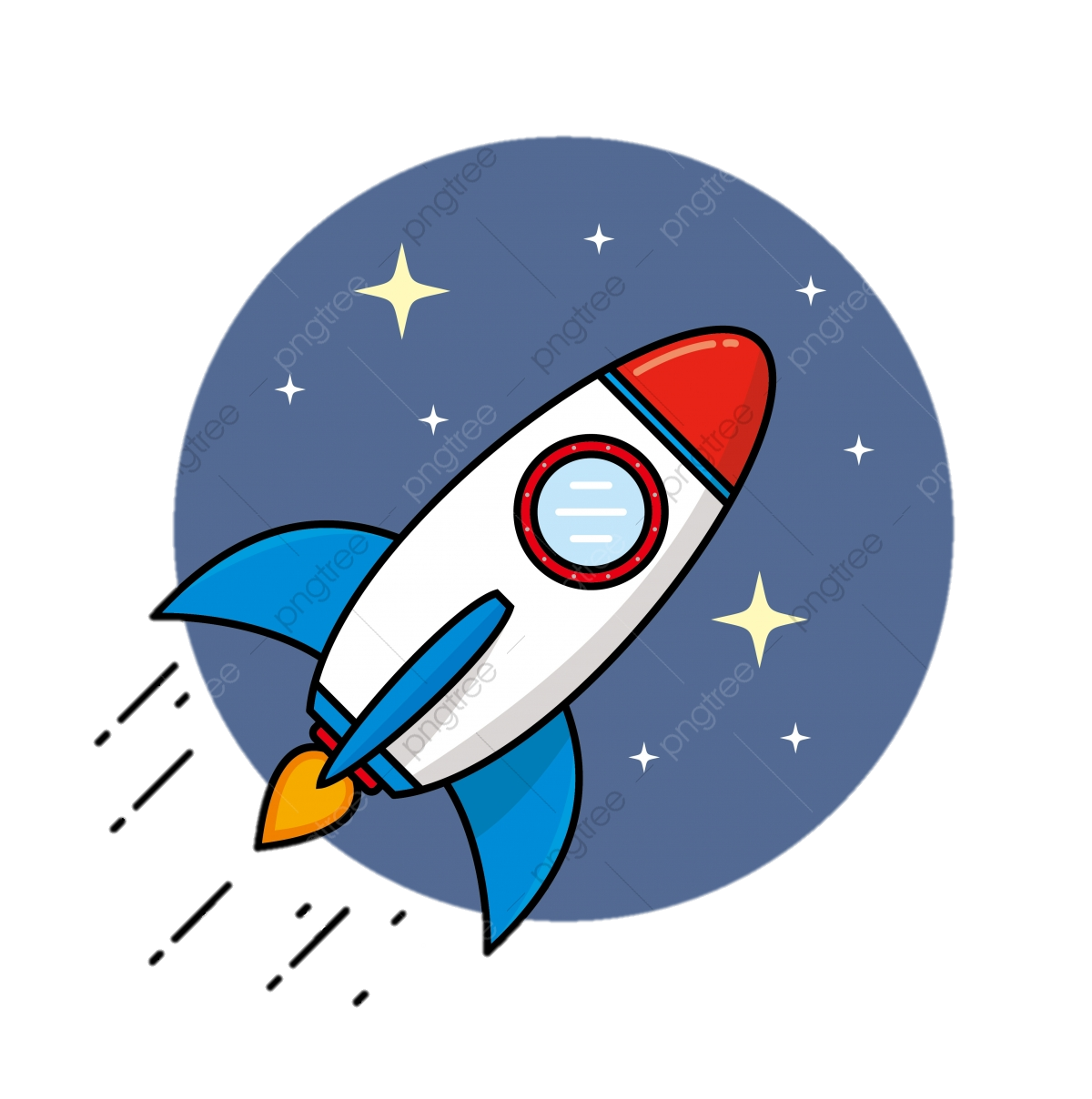 KHỞI ĐỘNG
TRÒ CHƠI GIẢI MÃ
GV gọi 10 bạn HS tham gia trò chơi
GV đưa 10 dữ liệu để HS xác định đó là thời
tiết hay khí hậu
Mỗi HS sẽ xác định 1 dữ liệu thuộc thời tiết hay khí hậu
Thời gian mỗi dữ liệu: 5 tiếng đếm
Mưa
GIẢI MÃ
Sương muối
Cận nhiệt
Mưa đá
Xích đạo
Ôn đới
Sương mù
Nhiệt đới
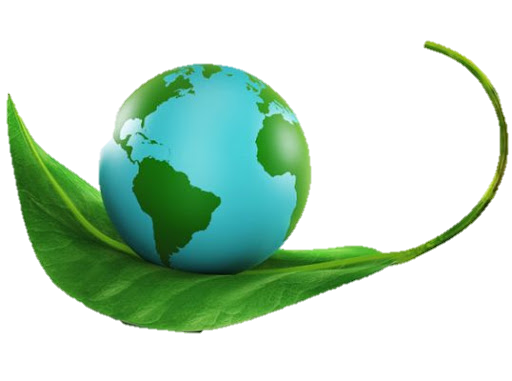 Hàn đới
Tuyết
[Speaker Notes: Mưa, xích đạo, nhiệt đới, sương mù, cận nhiệt, mưa đá, ôn đới, sương muối, tuyết, hàn đới]
Khí hậu
Thời tiết
GIẢI MÃ
Hàn đới
Mưa
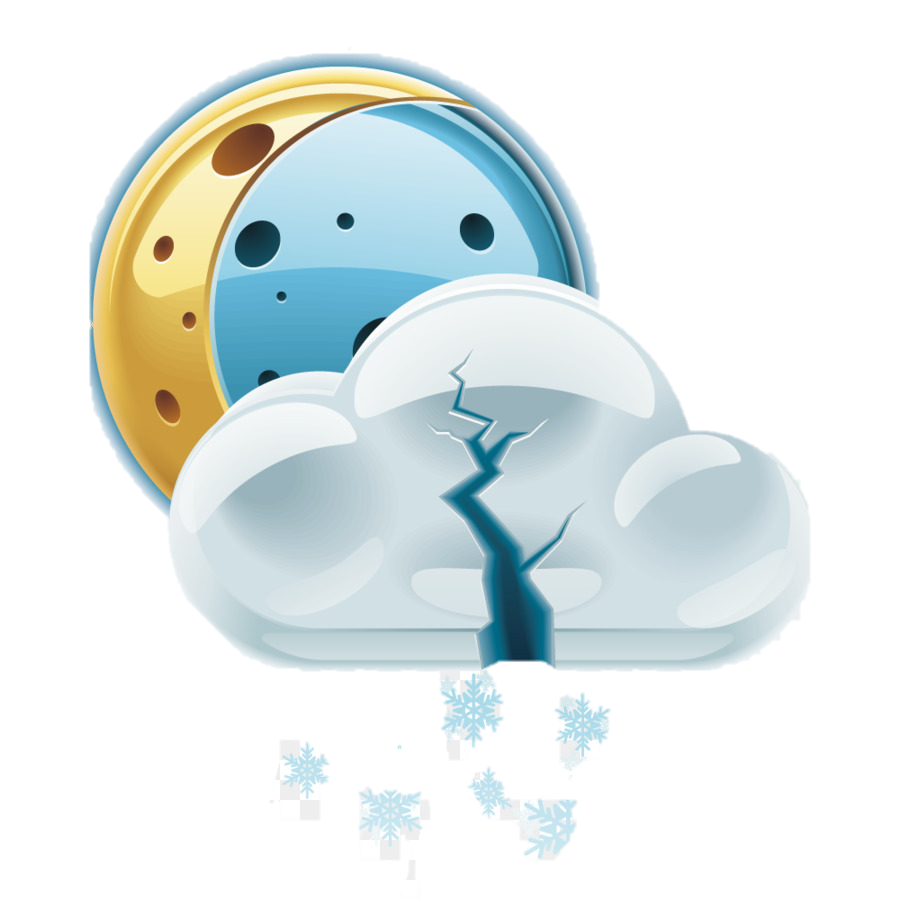 Ôn đới
Tuyết
Cận nhiệt
Mưa đá
Sương mù
Nhiệt đới
Xích đạo
Sương muối
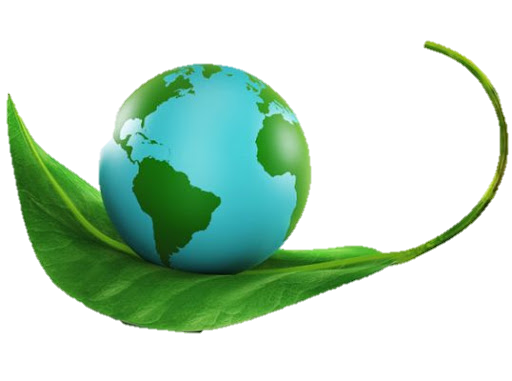 [Speaker Notes: Mưa, xích đạo, nhiệt đới, sương mù, cận nhiệt, mưa đá, ôn đới, sương muối, tuyết, hàn đới]
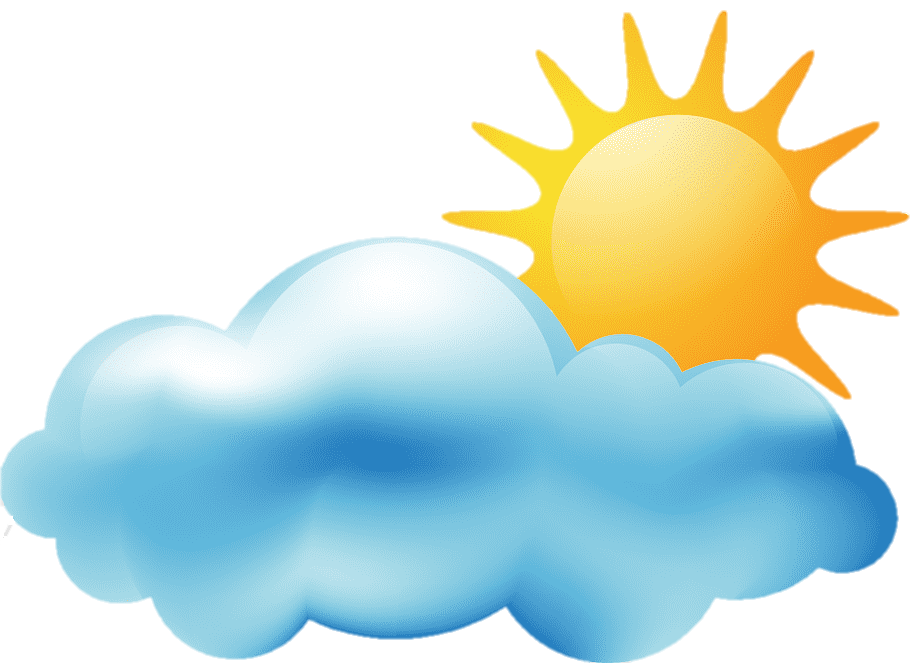 BÀI 11: THỰC HÀNH
ĐỌC BẢN ĐỒ CÁC ĐỚI KHÍ HẬU TRÊN TRÁI ĐẤT, PHÂN TÍCH BIỂU ĐỒ MỘT SỐ KIỂU KHÍ HẬU
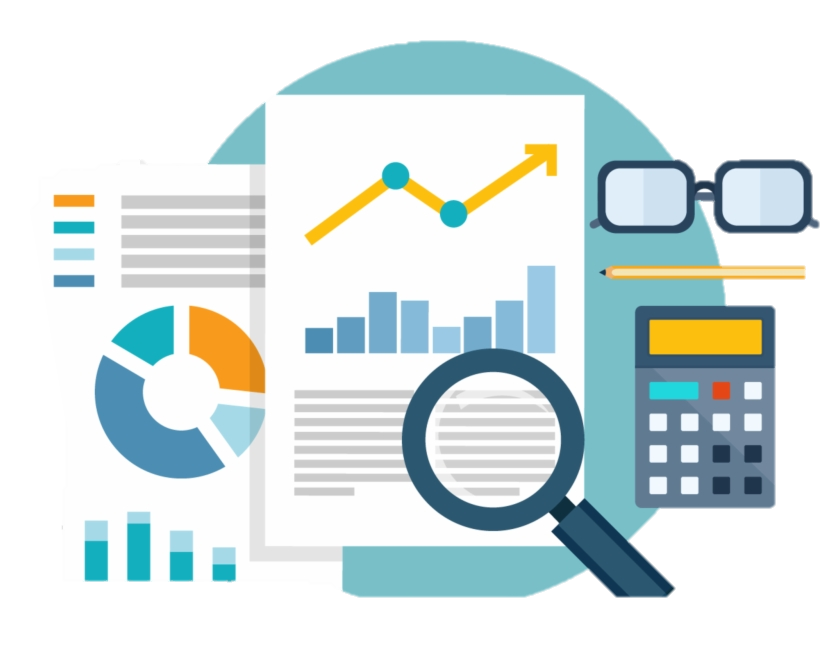 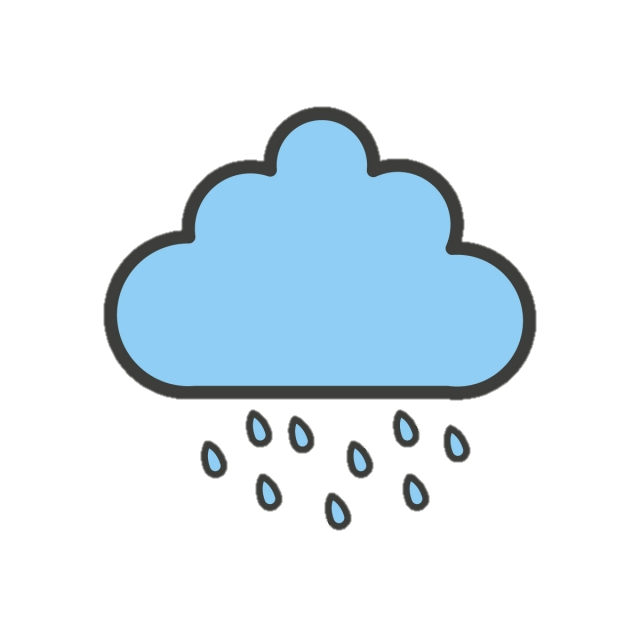 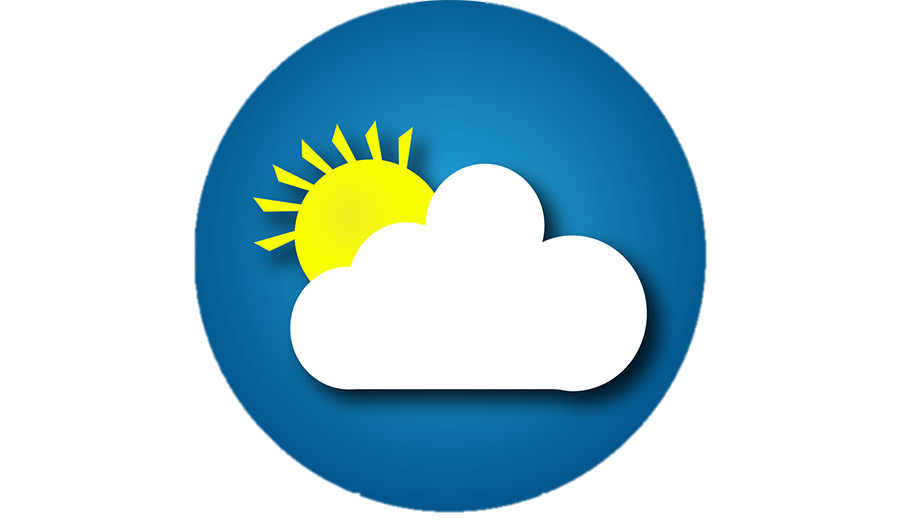 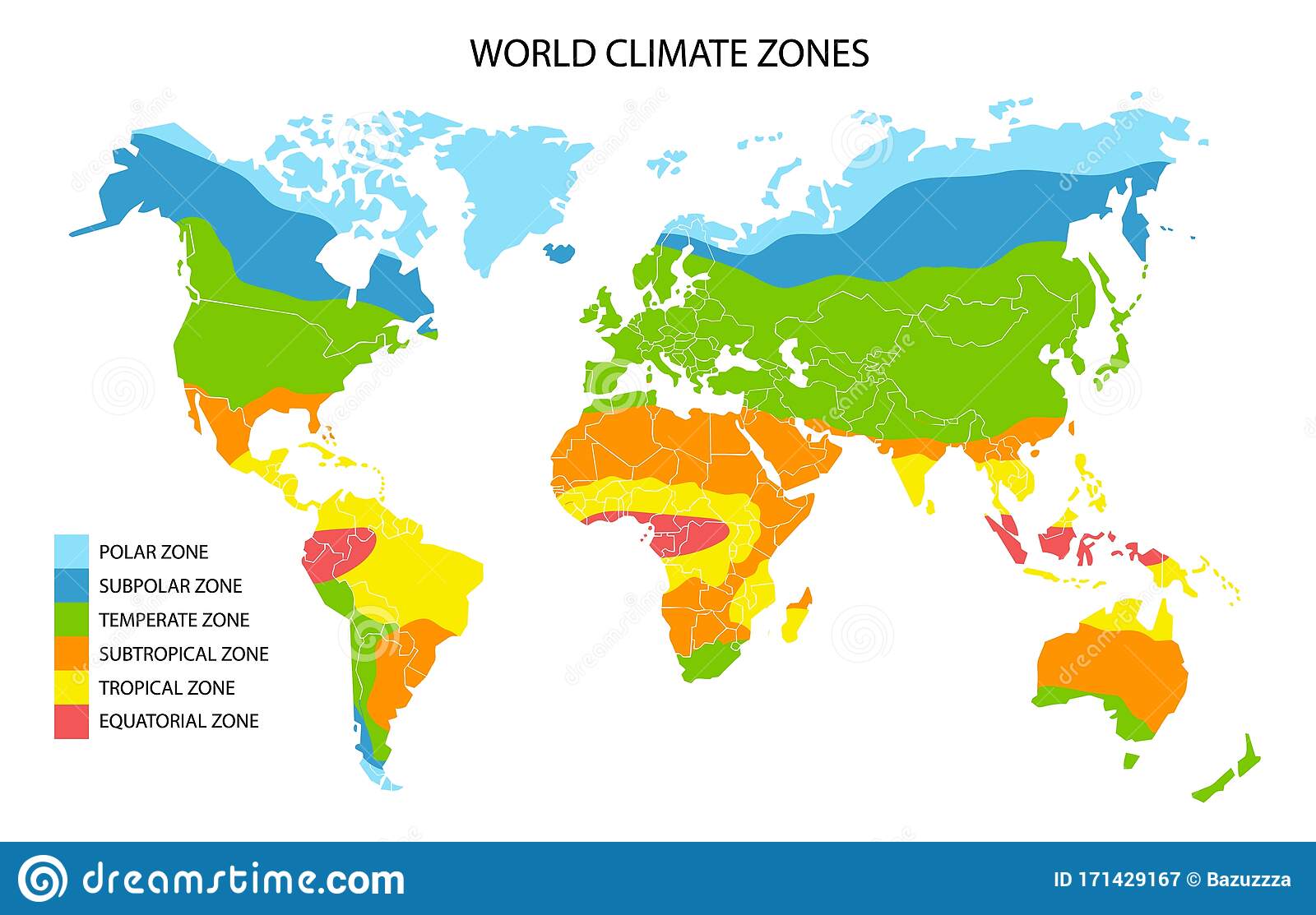 1. ĐỌC BẢN ĐỒ CÁC ĐỚI KHÍ HẬU TRÊN TRÁI ĐẤT
Quan sát bản đồ các đới và các kiểu khí hậu trên Trái Đất, hoàn thành PHT
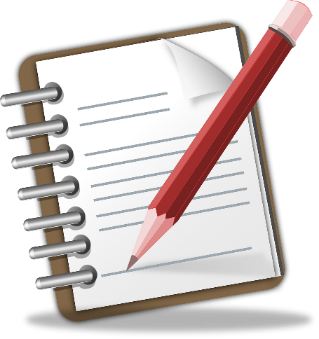 Hoạt động: cặp
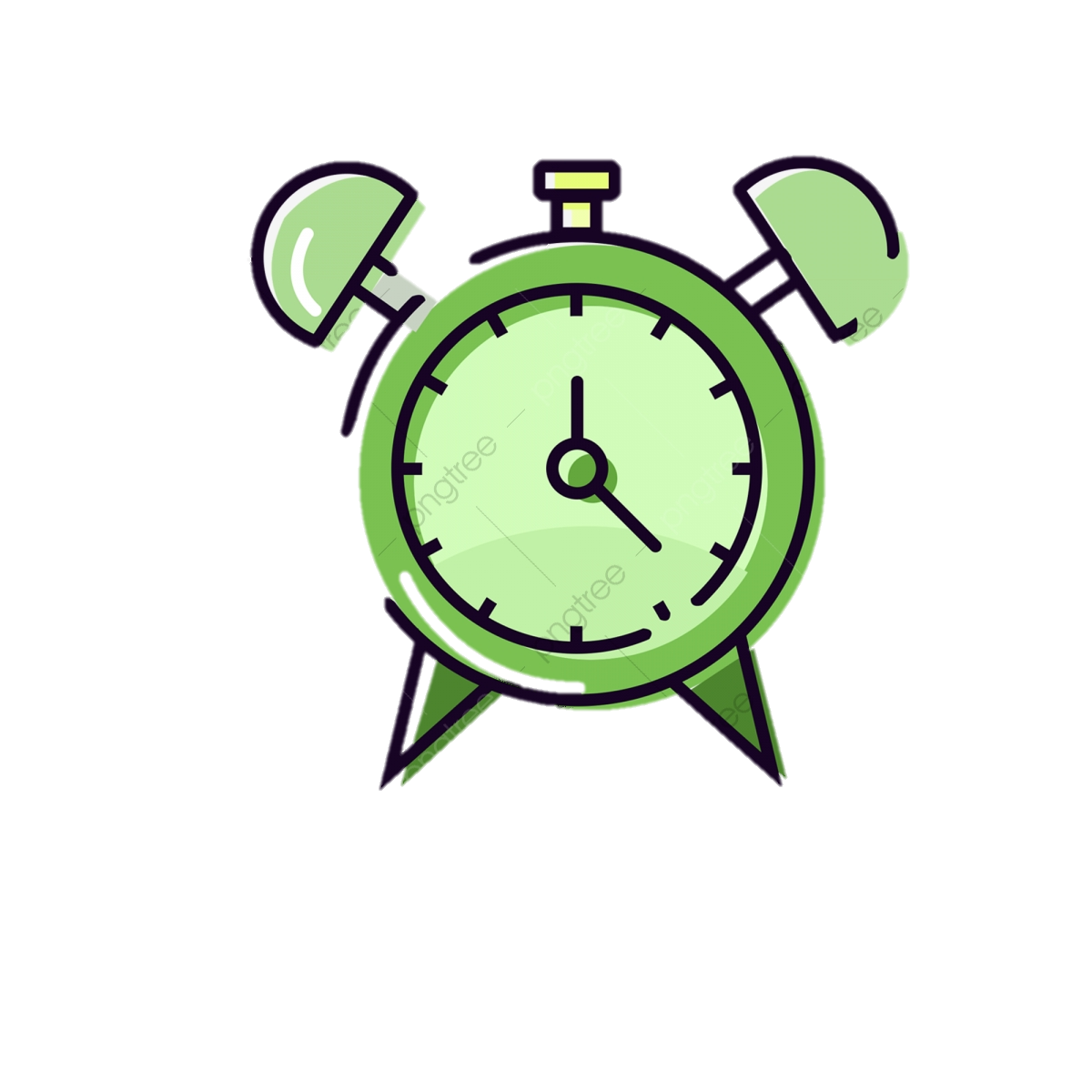 Thời gian: 5 phút
PHIẾU HỌC TẬP
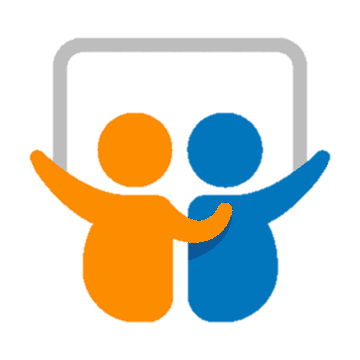 Có bao nhiêu đới khí hậu trên Trái Đất? ……………………………………………..
Xác định phạm vi và tên của các đới khí hậu:……………………………….………
Cho biết sự phân hóa thành các kiểu khí hậu ở các đới:…………………….………
Xác định Việt Nam nằm trong đới khí hậu nào?:……………………………..….
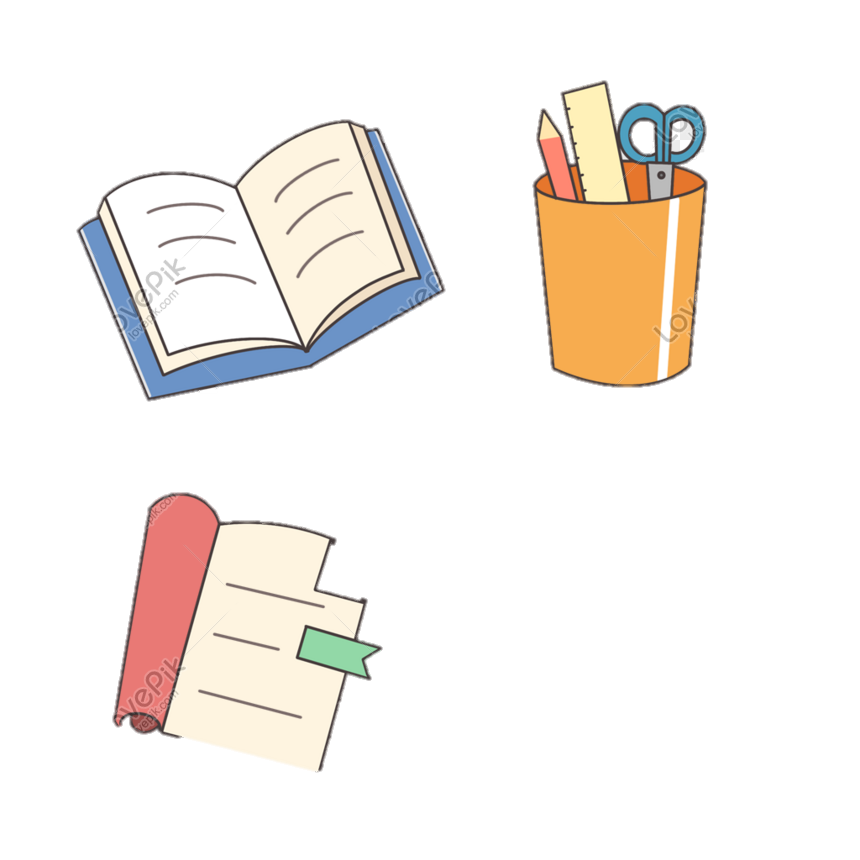 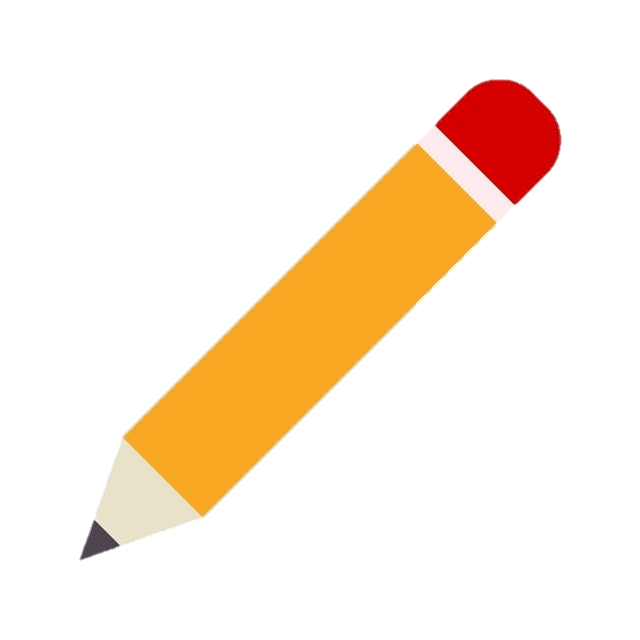 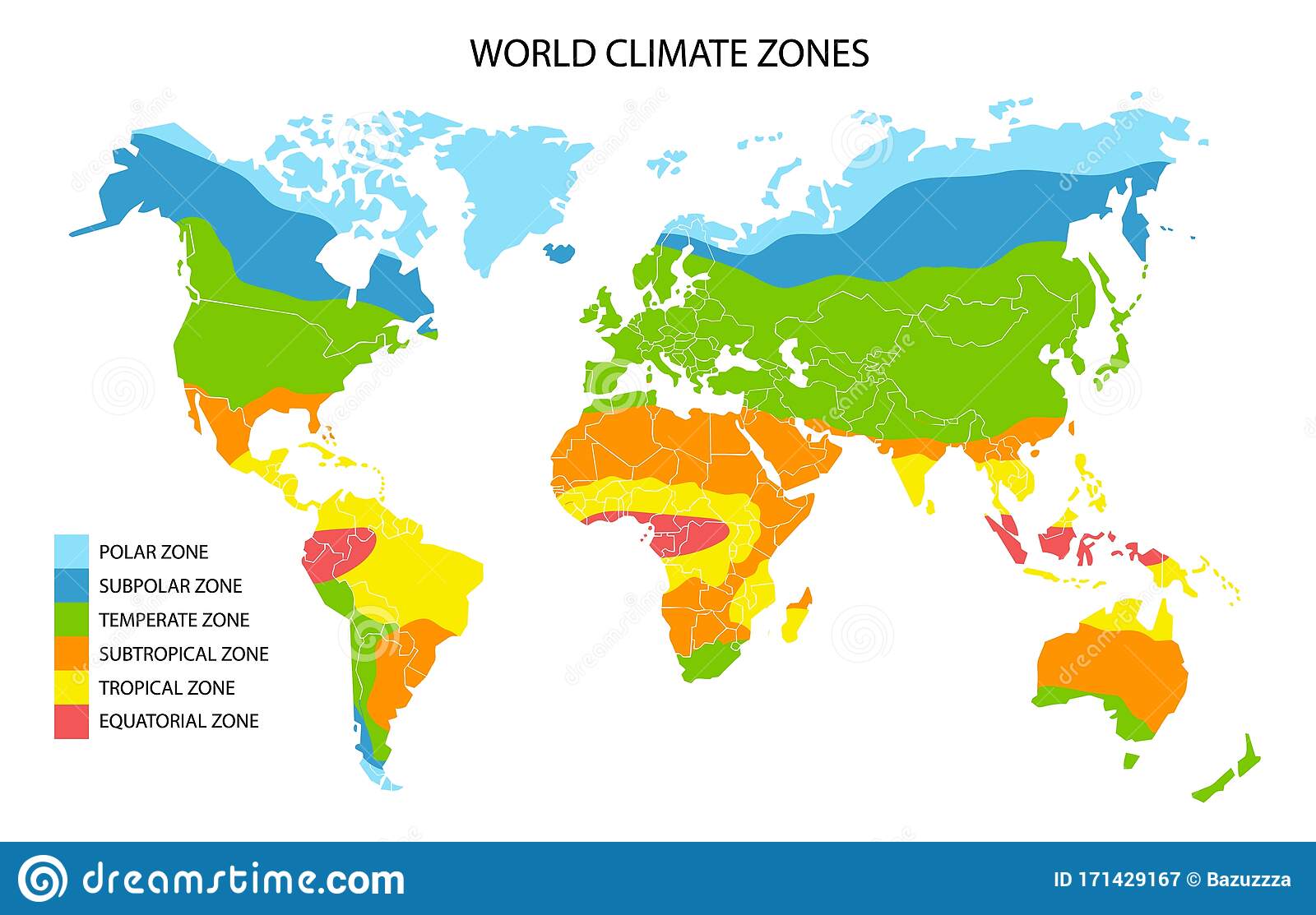 1. ĐỌC BẢN ĐỒ CÁC ĐỚI VÀ CÁC KIỂU KHÍ HẬU TRÊN TRÁI ĐẤT
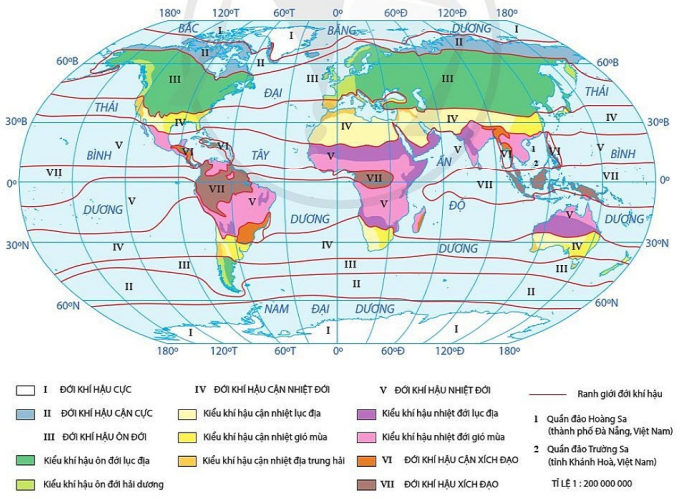 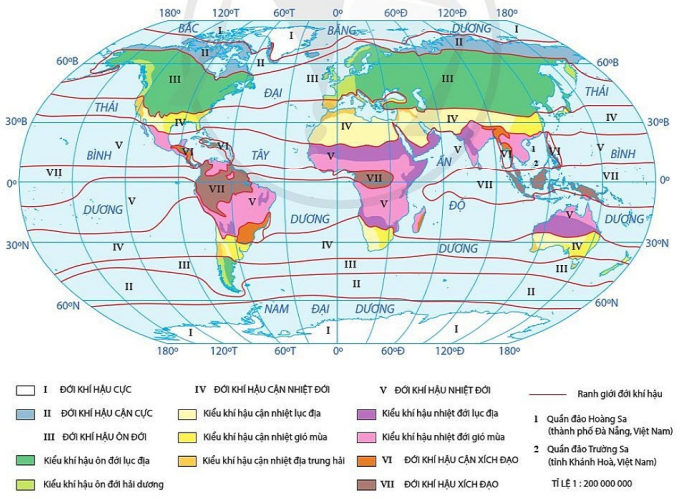 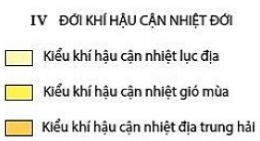 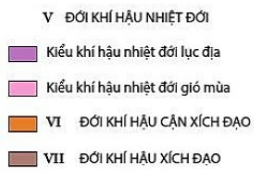 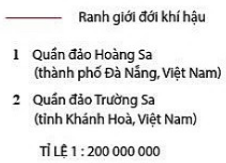 Bản đồ các đới và các kiểu khí hậu trên Trái Đất
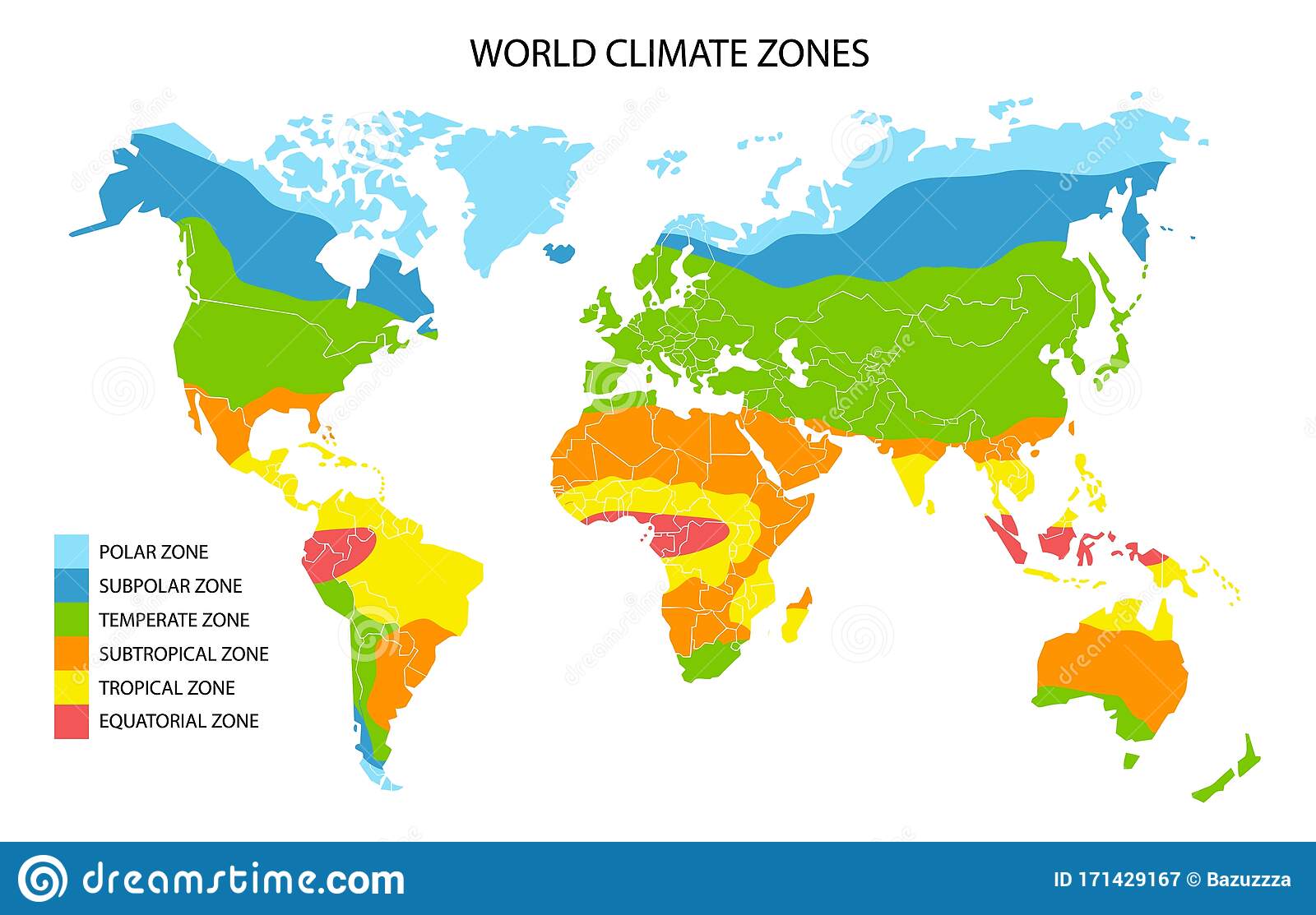 1. ĐỌC BẢN ĐỒ CÁC ĐỚI VÀ CÁC KIỂU KHÍ HẬU TRÊN TRÁI ĐẤT
7 đới khí hậu
Xích đạo
Cận xích đạo
Cận nhiệt
Cực
Nhiệt đới
Cận cực
Ôn đới
Kiểu gió mùa
Kiểu lục địa
Kiểu hải dương
Kiểu gió mùa
Kiểu lục địa
Kiểu lục địa
Kiểu gió mùa
Kiểu địa trung hải
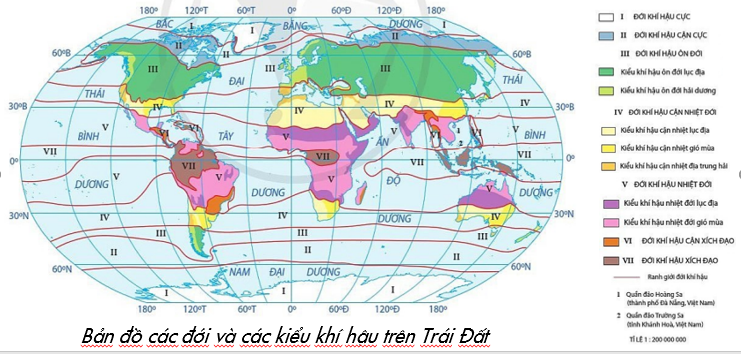 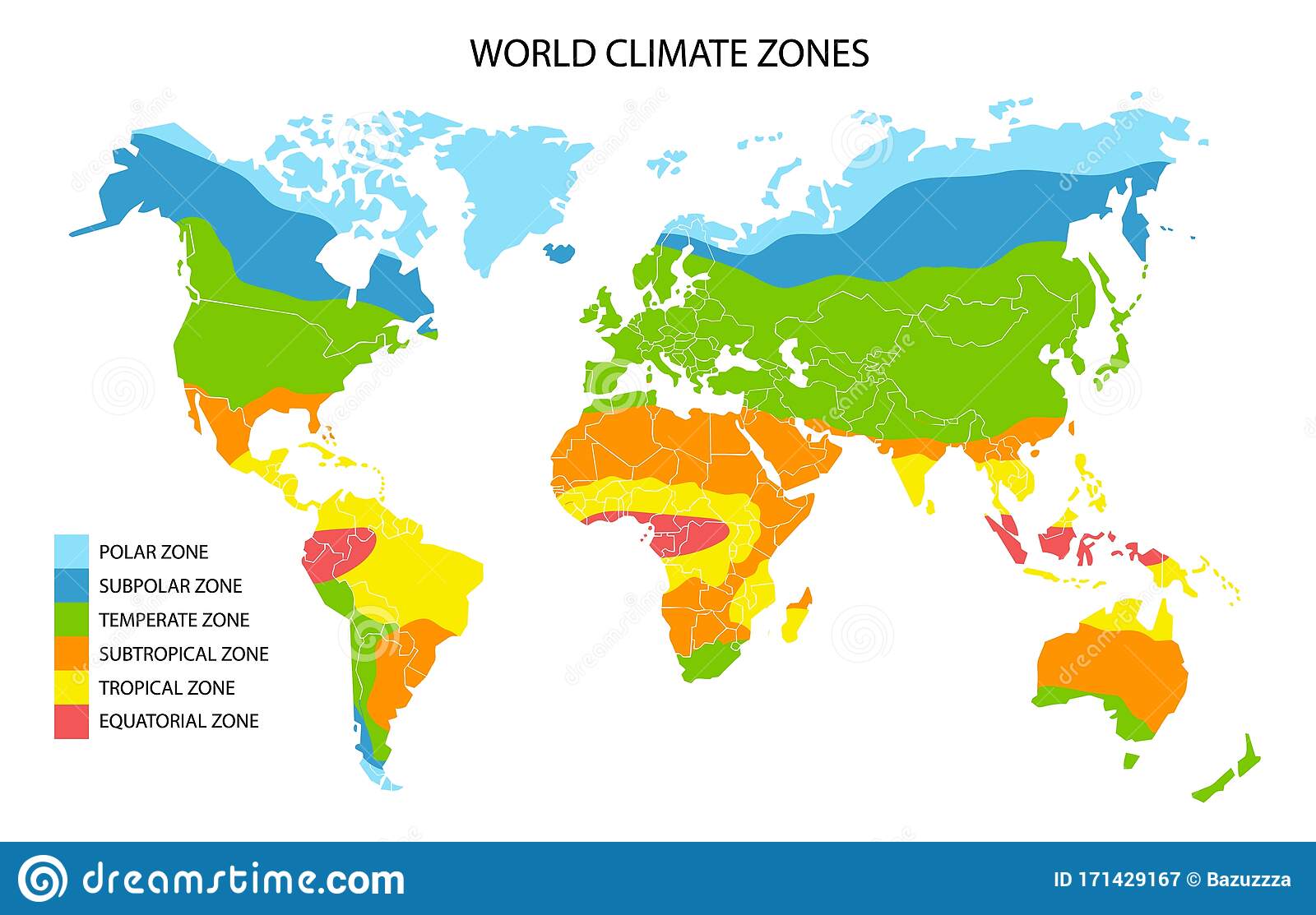 1. ĐỌC BẢN ĐỒ CÁC ĐỚI VÀ CÁC KIỂU KHÍ HẬU TRÊN TRÁI ĐẤT
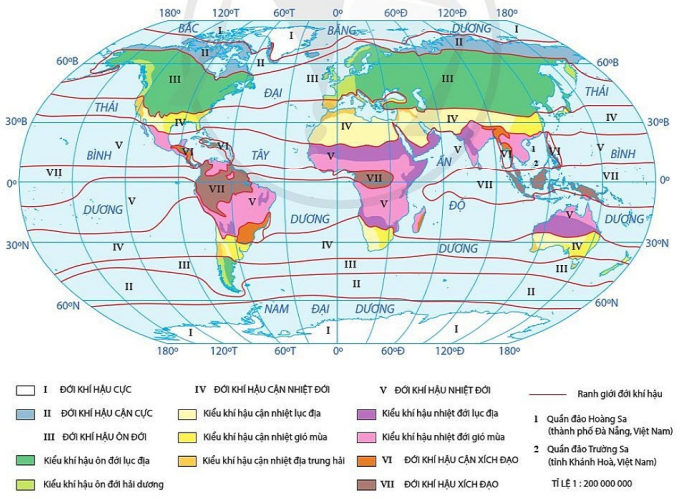 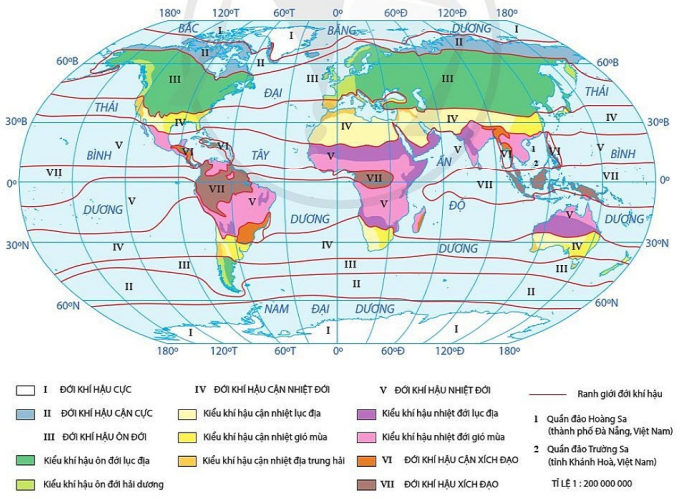 Việt Nam nằm trong đới nhiệt đới, kiểu nhiệt đới gió mùa
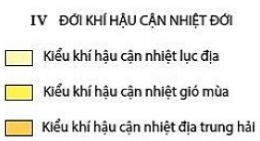 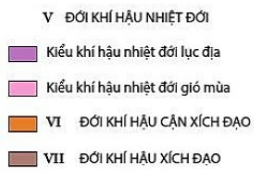 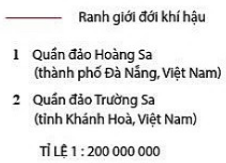 Bản đồ các đới và các kiểu khí hậu trên Trái Đất
2. PHÂN TÍCH BIỂU ĐỒ NHIỆT ĐỘ, LƯỢNG MƯA
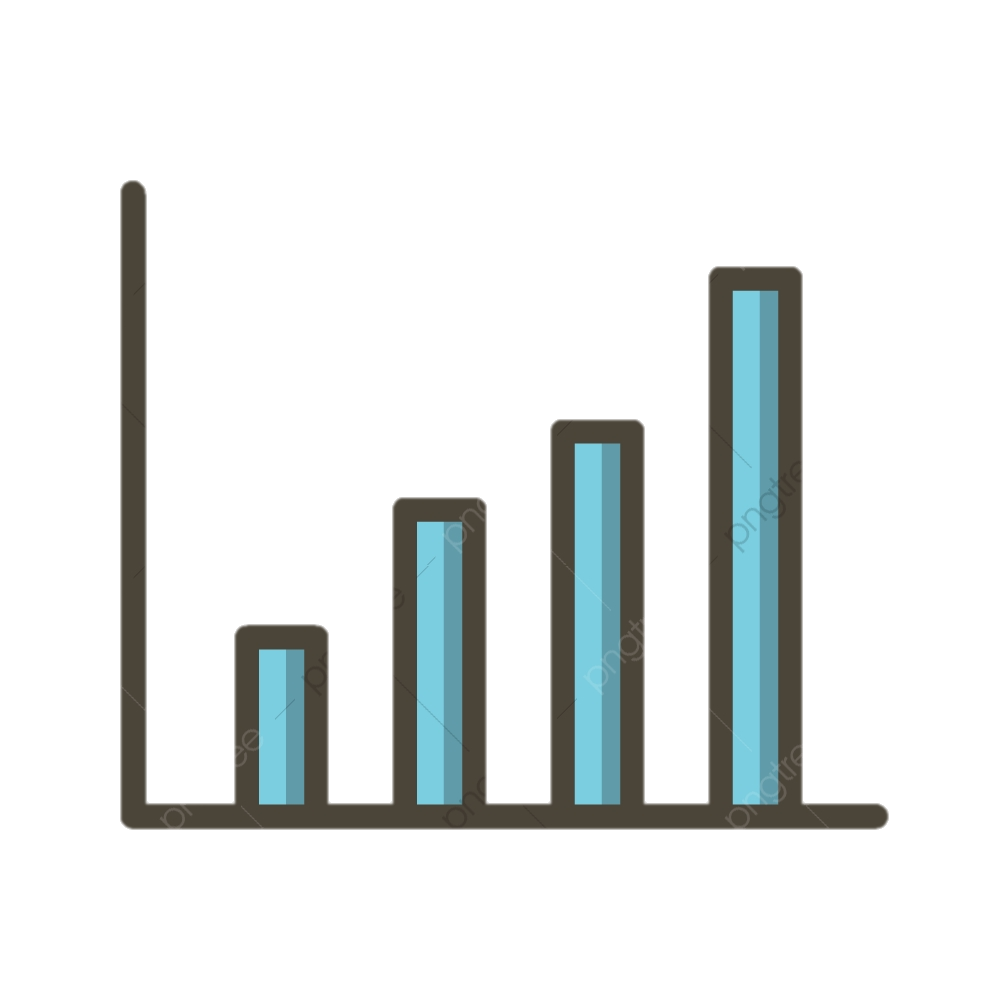 Hoạt động nhóm
Nhóm 4: 
tìm hiểu biểu đồ nhiệt độ, lượng mưa ở Nga
Nhóm 1: 
tìm hiểu biểu đồ nhiệt độ, lượng mưa ở Việt Nam
Nhóm 2: 
tìm hiểu biểu đồ nhiệt độ, lượng mưa ở Sat
Nhóm 3: 
tìm hiểu biểu đồ nhiệt độ, lượng mưa ở Pháp
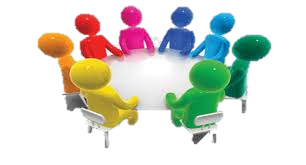 Tìm hiểu về biểu đồ nhiệt độ, lượng mưa 
của một số kiểu khí hậu trên TĐ
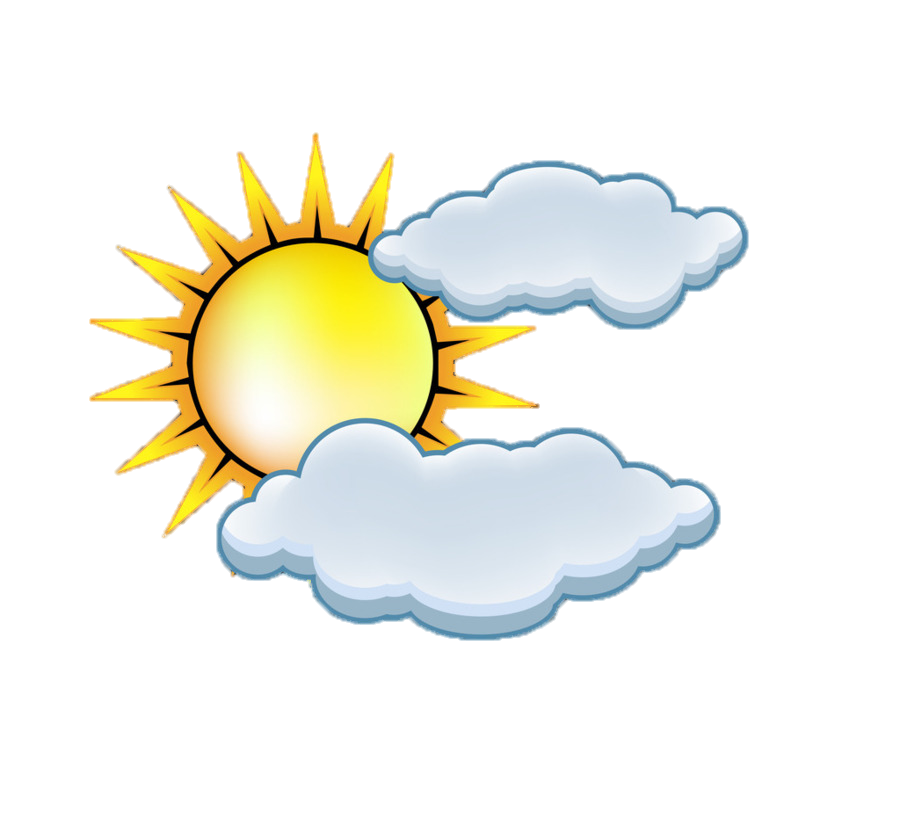 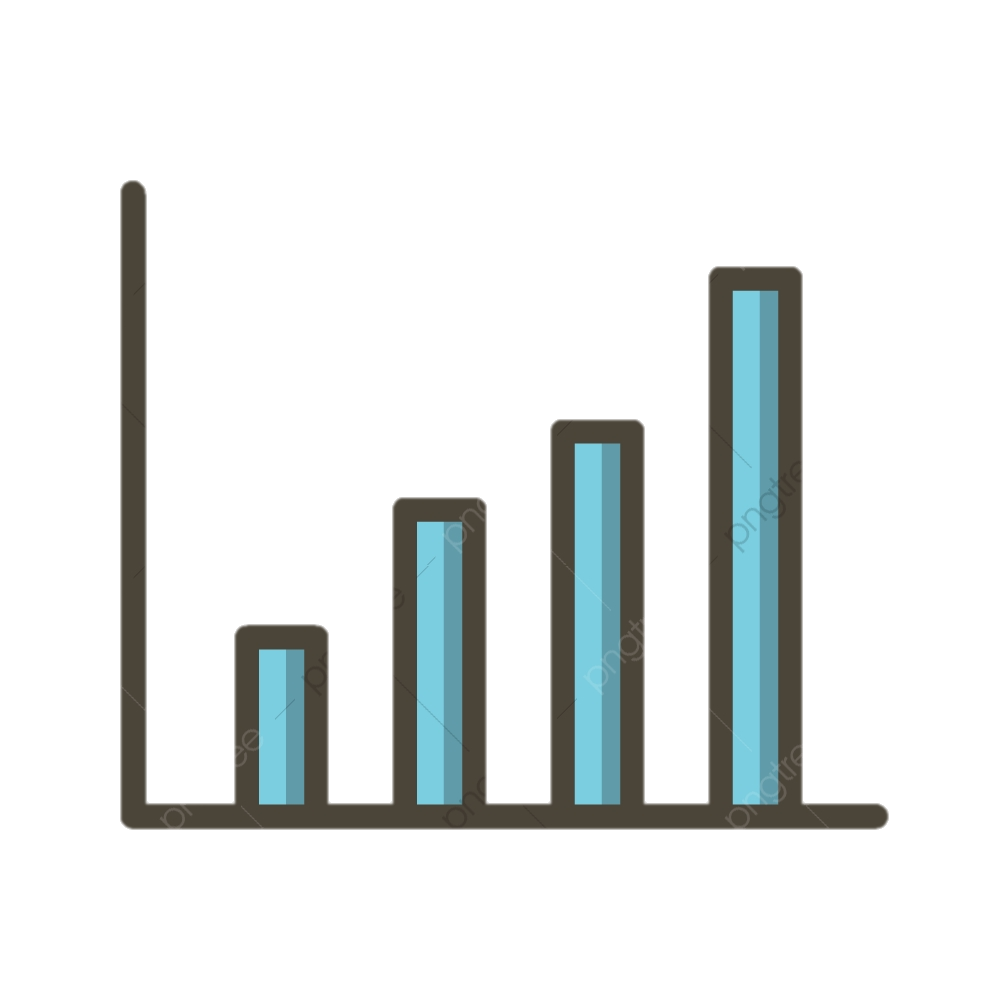 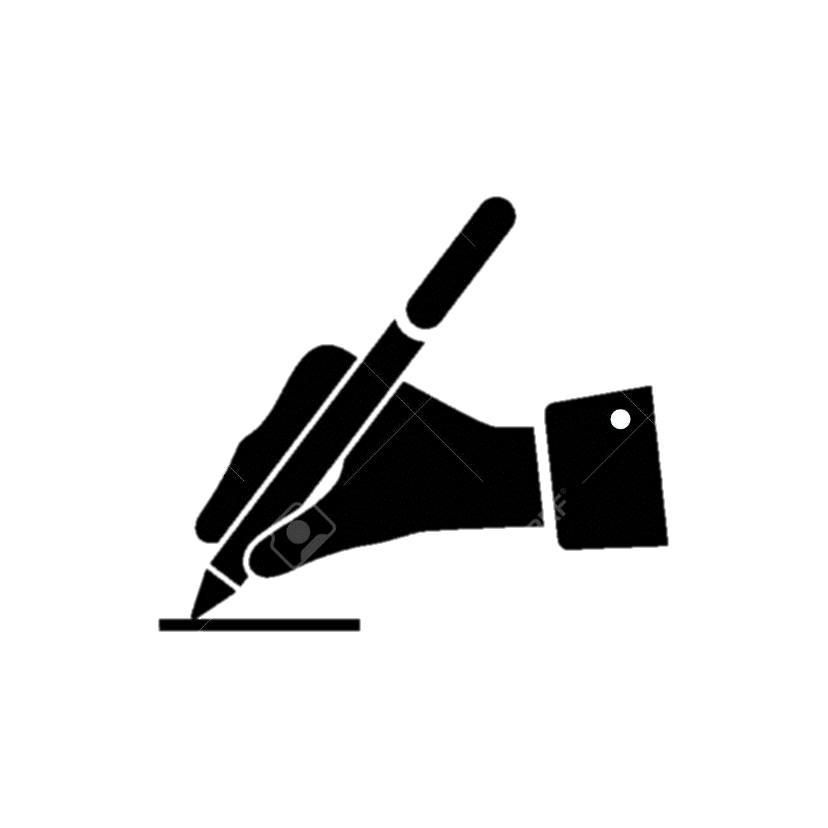 Hoàn thành PHT
Thời gian: 5 phút. Sau đó từng nhóm trình bày
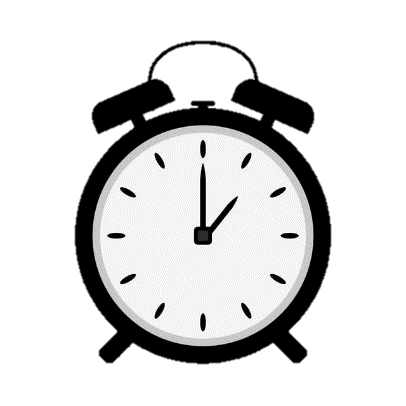 2. PHÂN TÍCH BIỂU ĐỒ NHIỆT ĐỘ, LƯỢNG MƯA
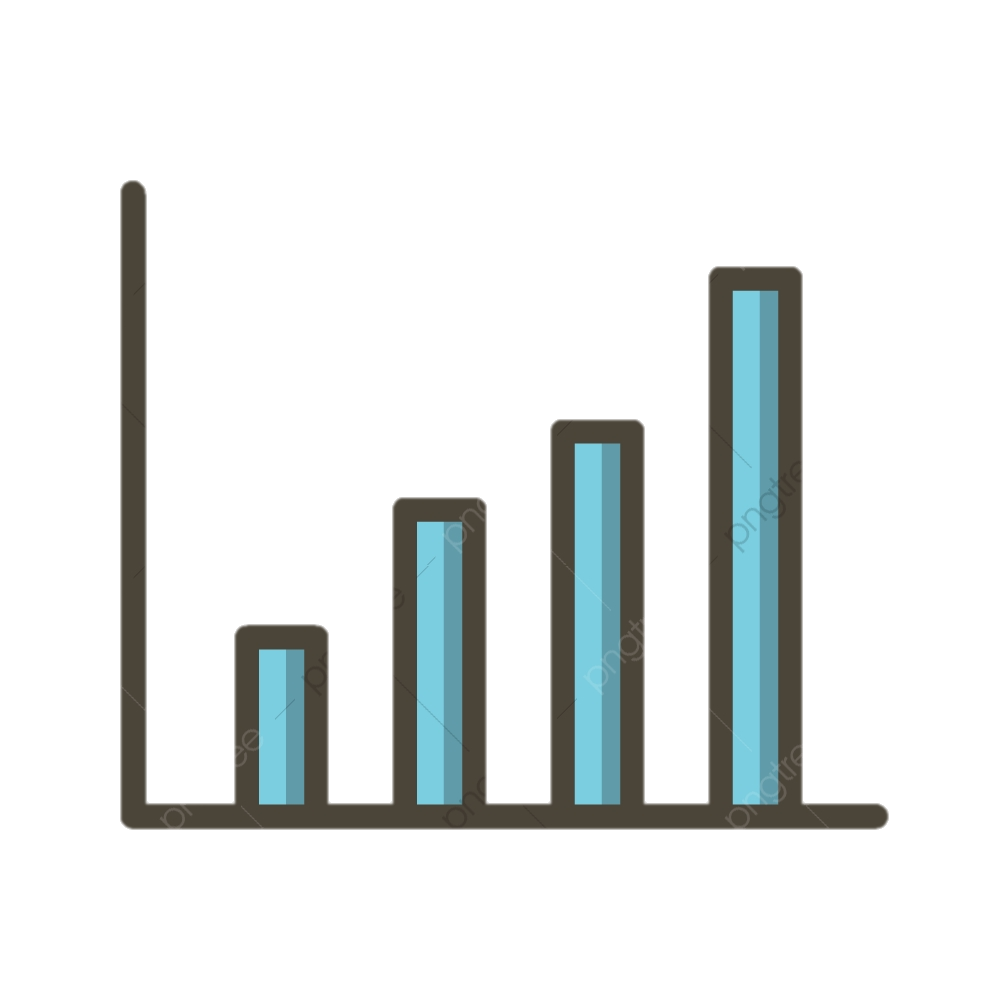 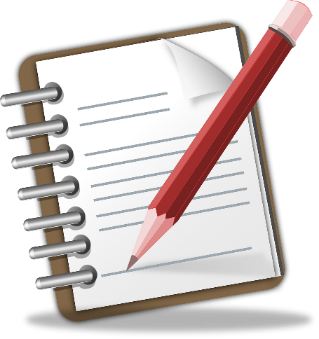 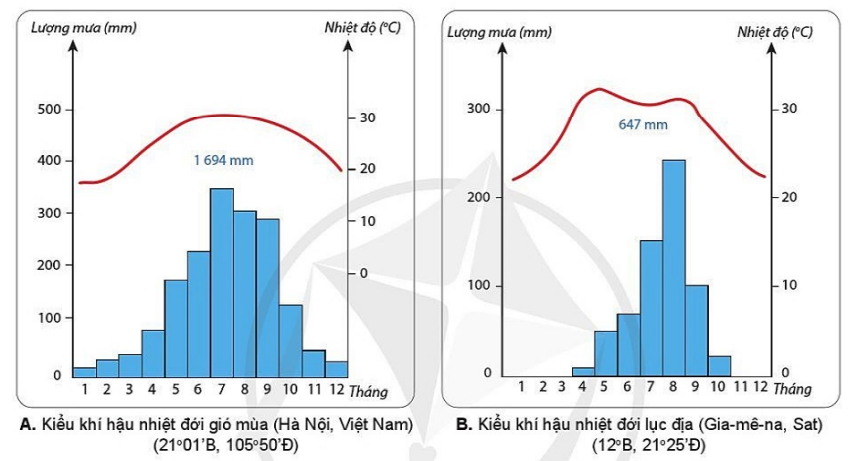 PHIẾU HỌC TẬP
Kiểu khí hậu: ………………………
Nhiệt độ trung bình tháng cao nhất (0C):……
Nhiệt độ trung bình tháng thấp nhất (0C):..…
Biên độ nhiệt độ năm (0C):	………………....
Tổng lượng mưa cả năm (mm):………………
Phân bố mưa: ………………………….……..
……………………………………………………
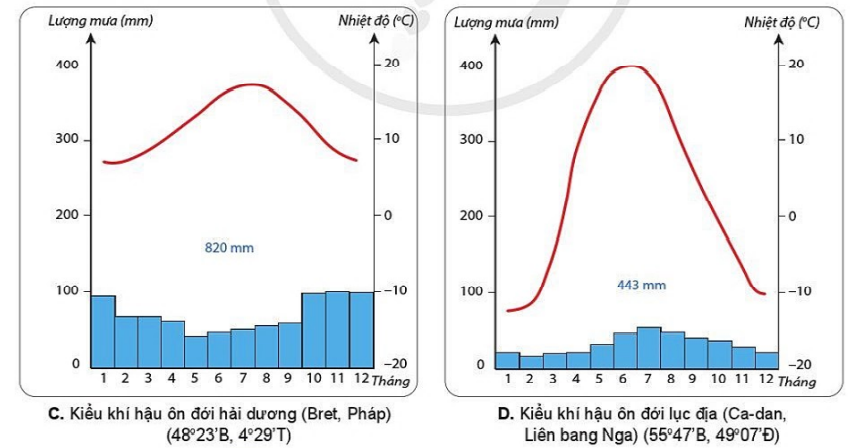 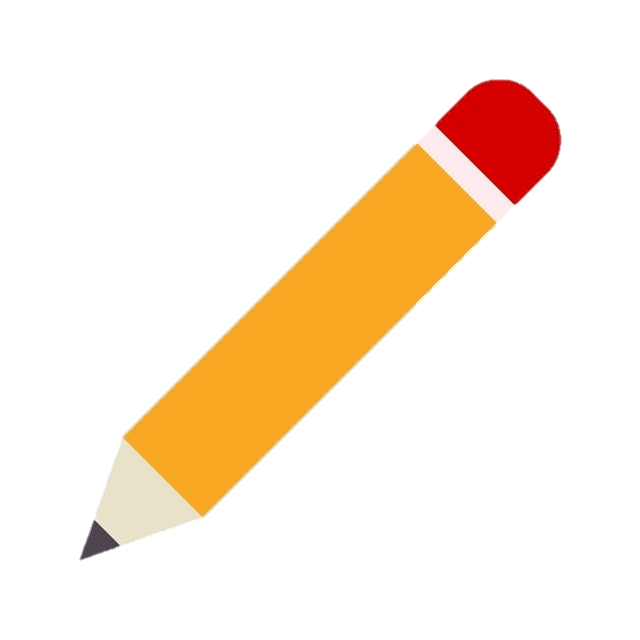 2. PHÂN TÍCH BIỂU ĐỒ NHIỆT ĐỘ, LƯỢNG MƯA
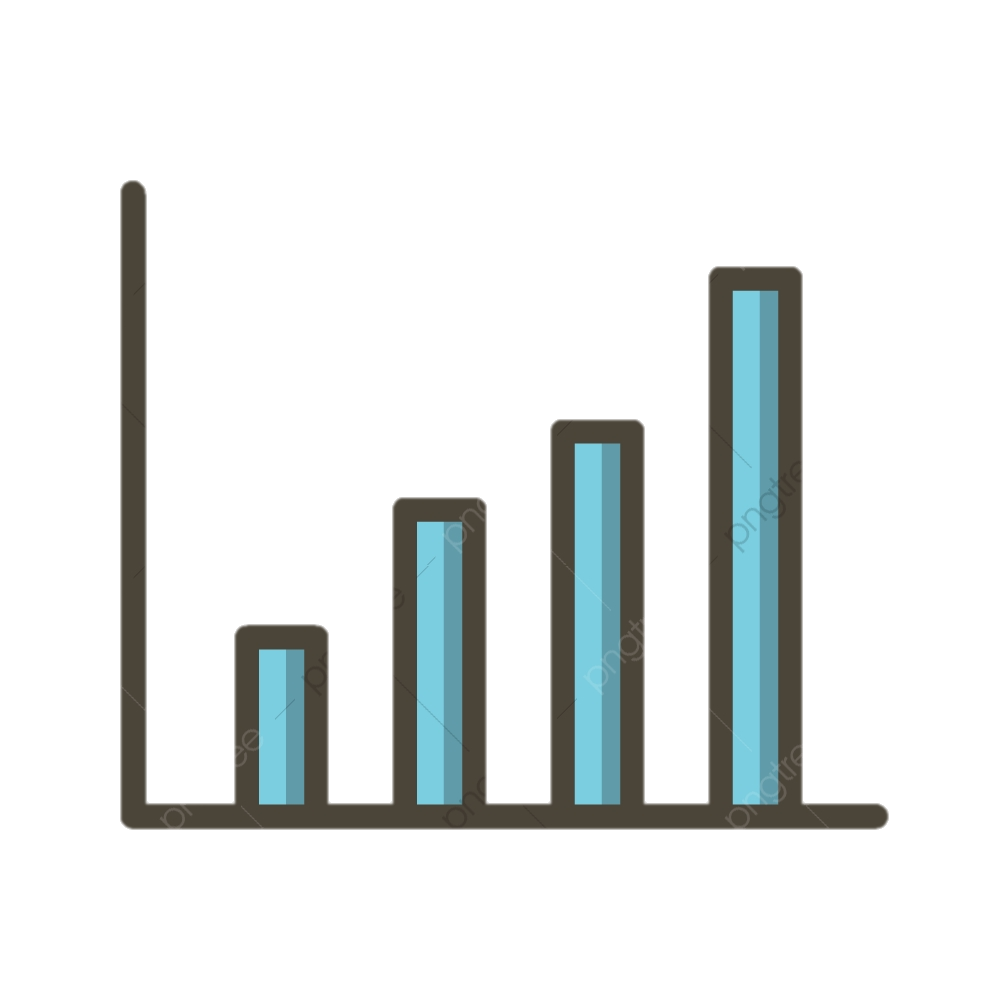 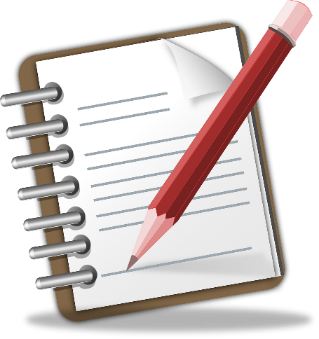 PHIẾU HỌC TẬP
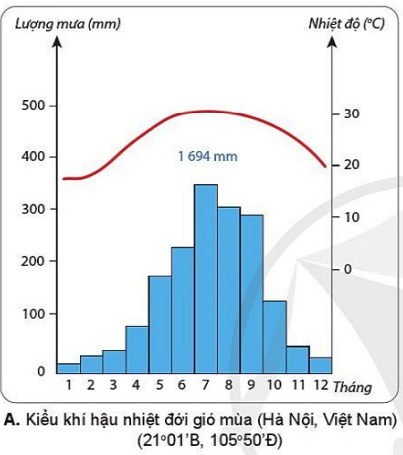 HÀ NỘI – VIỆT NAM
Nhiệt đới gió mùa
Kiểu khí hậu: ………………………
Nhiệt độ trung bình tháng cao nhất (0C):
Nhiệt độ trung bình tháng thấp nhất (0C):
 Biên độ nhiệt độ năm (0C): 
Tổng lượng mưa cả năm (mm): 
Phân bố mưa:
Khoảng 300C (T7)
Khoảng 190C (T1)
110C
1694 mm
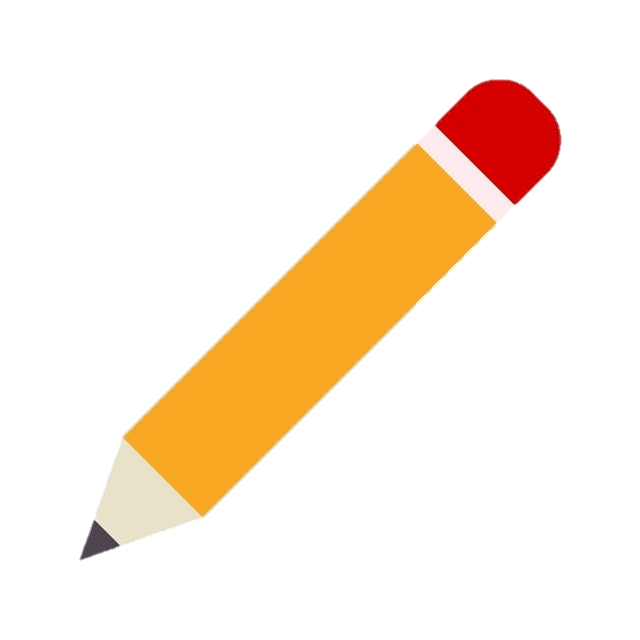 Chênh lệch lớn, mưa nhiều vào mùa hạ, ít mưa vào mùa đông
2. PHÂN TÍCH BIỂU ĐỒ NHIỆT ĐỘ, LƯỢNG MƯA
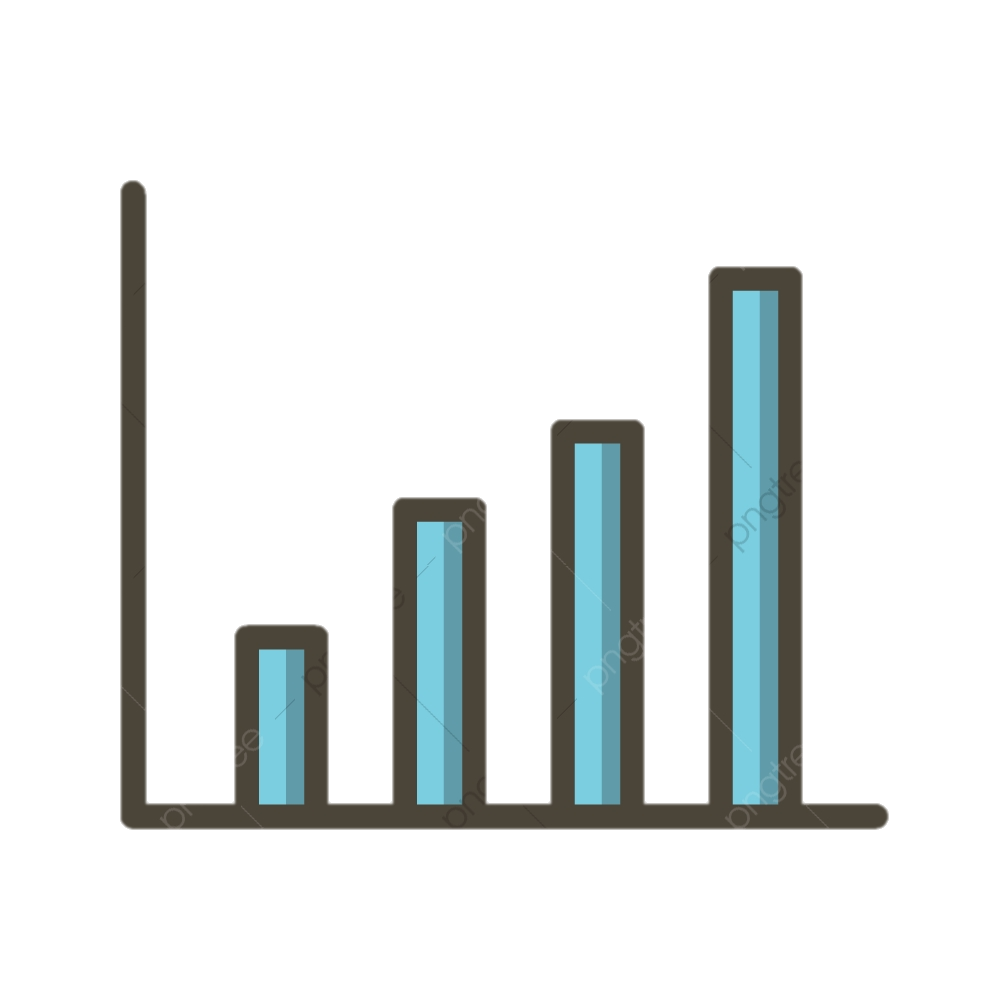 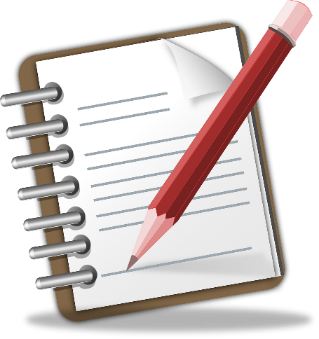 PHIẾU HỌC TẬP
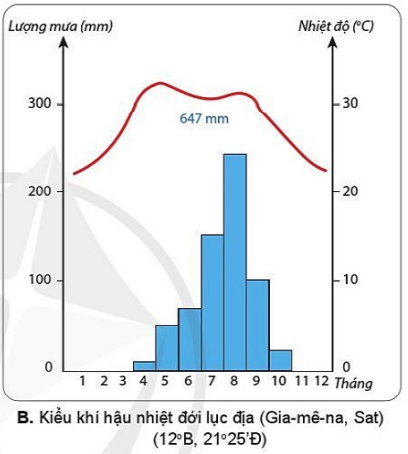 GIA-MÊ-NA, SAT
Nhiệt đới lục địa
Kiểu khí hậu: ………………………
Nhiệt độ trung bình tháng cao nhất (0C):
Nhiệt độ trung bình tháng thấp nhất (0C):
 Biên độ nhiệt độ năm (0C): 
Tổng lượng mưa cả năm (mm): 
Phân bố mưa:
Khoảng 320C (T4)
Khoảng 220C (T12)
100C
647 mm
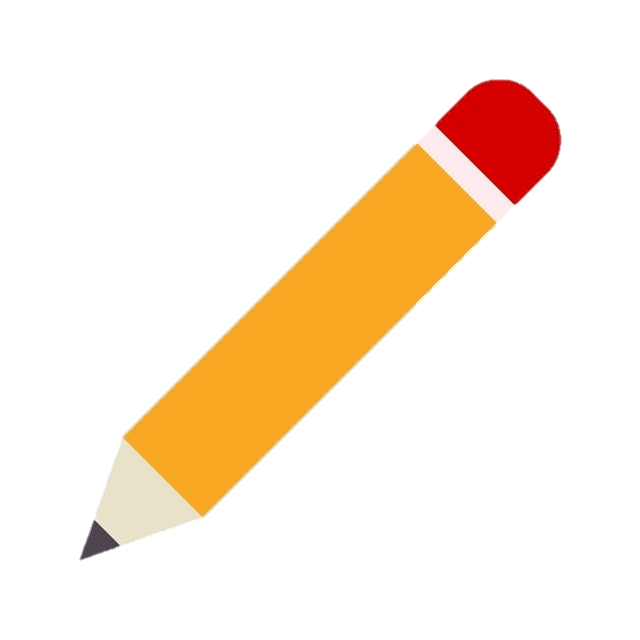 Có sự chênh lệch lớn, có 1 mùa mưa ít (hè) và 1 mùa khô (đông)
2. PHÂN TÍCH BIỂU ĐỒ NHIỆT ĐỘ, LƯỢNG MƯA
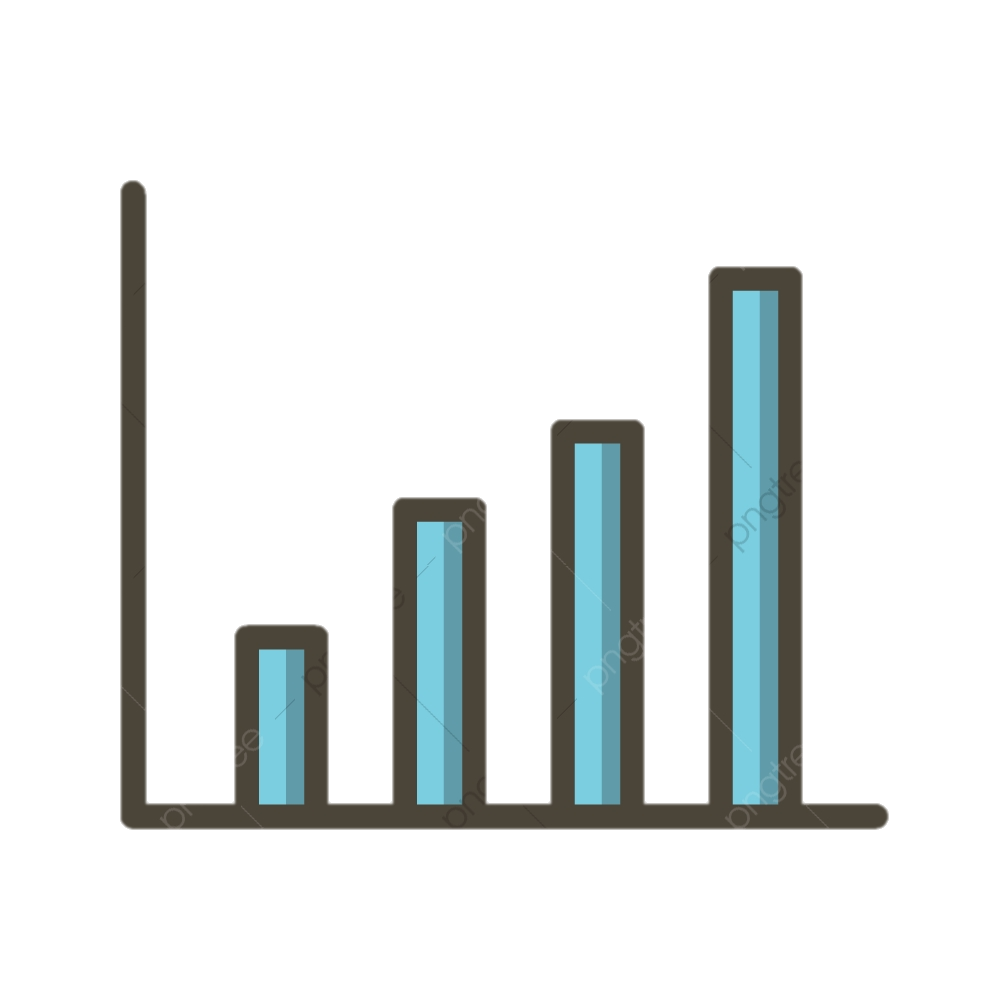 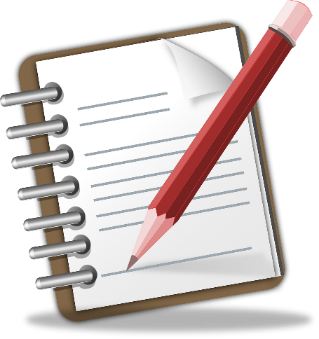 PHIẾU HỌC TẬP
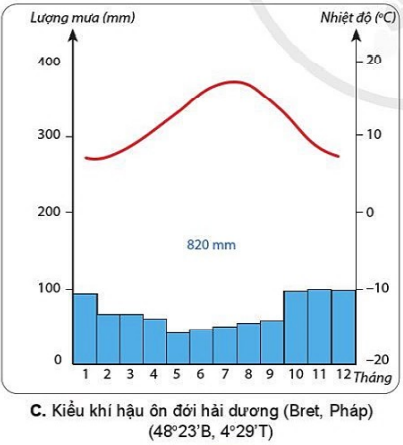 BRET, PHÁP
Ôn đới hải dương
Kiểu khí hậu: ………………………
Nhiệt độ trung bình tháng cao nhất (0C):
Nhiệt độ trung bình tháng thấp nhất (0C):
 Biên độ nhiệt độ năm (0C): 
Tổng lượng mưa cả năm (mm): 
Phân bố mưa:
Khoảng 170C (T7)
Khoảng 80C (T1)
90C
820 mm
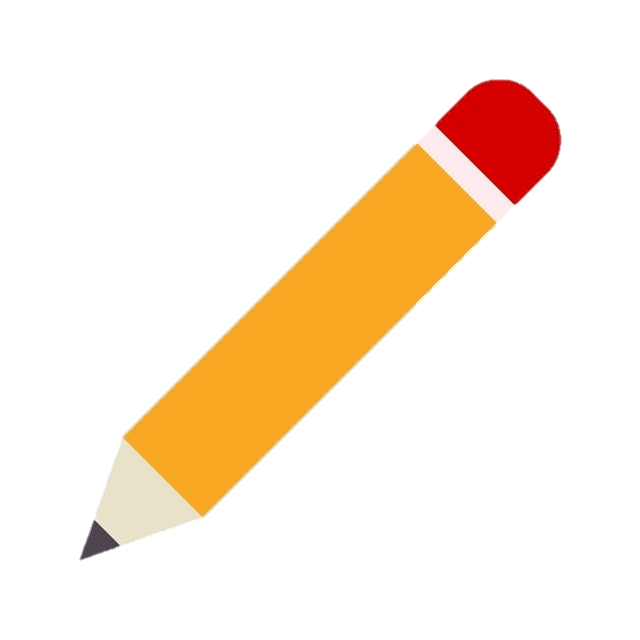 Khá đều trong năm và ở mức thấp.
2. PHÂN TÍCH BIỂU ĐỒ NHIỆT ĐỘ, LƯỢNG MƯA
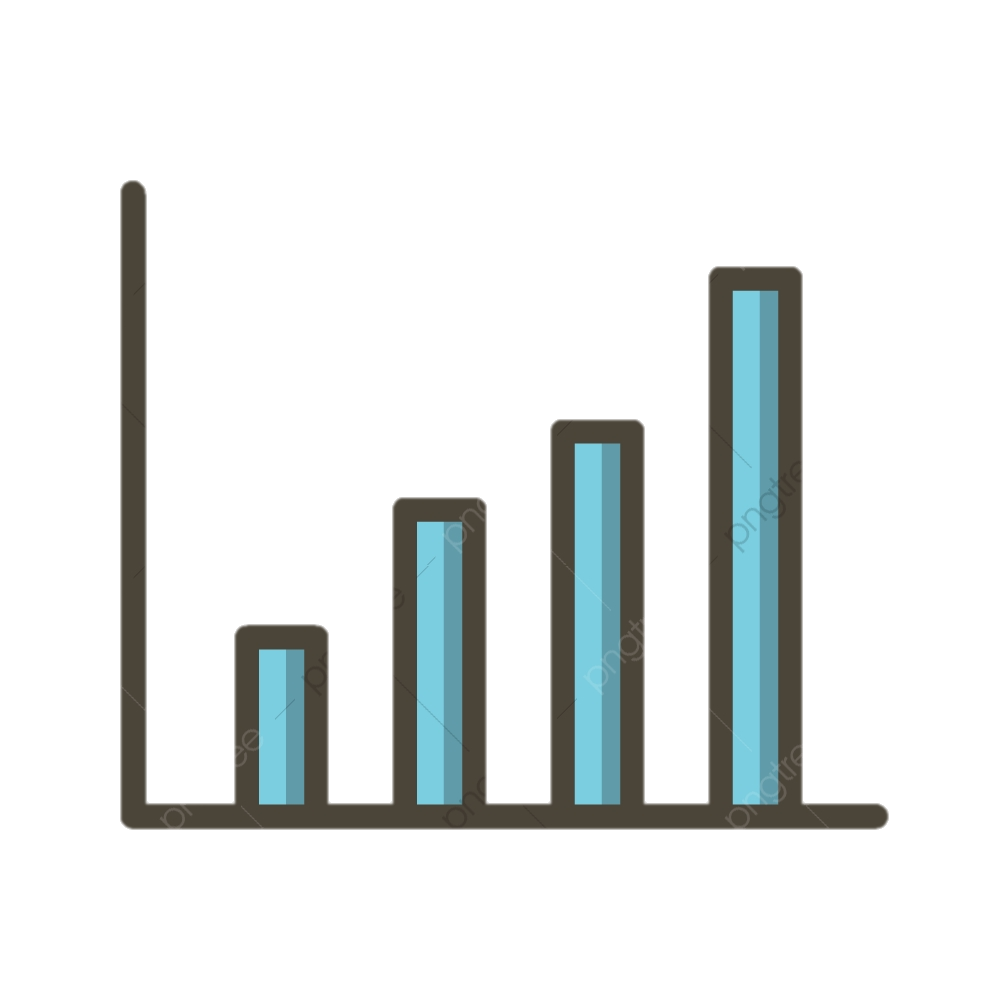 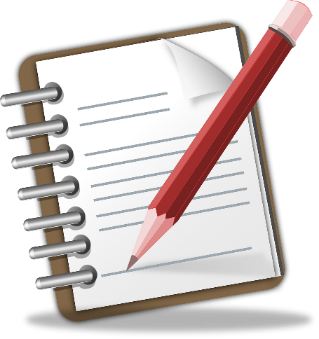 PHIẾU HỌC TẬP
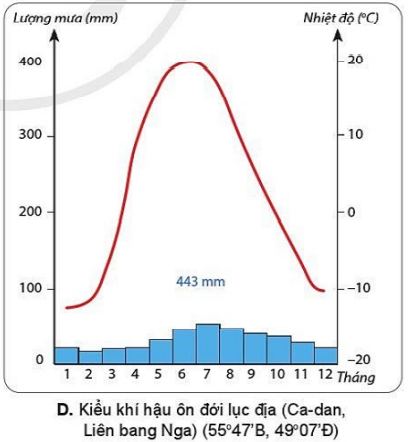 CA-DAN, LIÊN BANG NGA
Ôn đới lục địa
Kiểu khí hậu: ………………………
Nhiệt độ trung bình tháng cao nhất (0C):
Nhiệt độ trung bình tháng thấp nhất (0C):
 Biên độ nhiệt độ năm (0C): 
Tổng lượng mưa cả năm (mm): 
Phân bố mưa:
Khoảng 200C (T7)
Khoảng - 80C (T1)
120C
443 mm
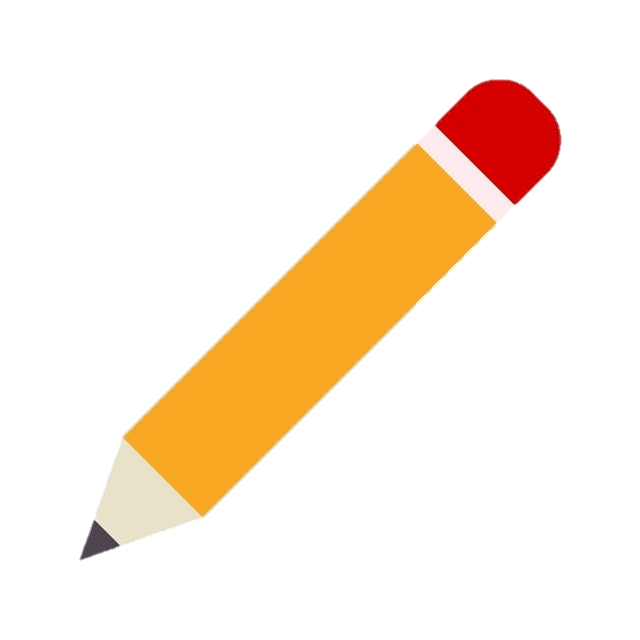 Lượng mưa rất thấp, (mùa hạ mưa nhiều hơn một chút).
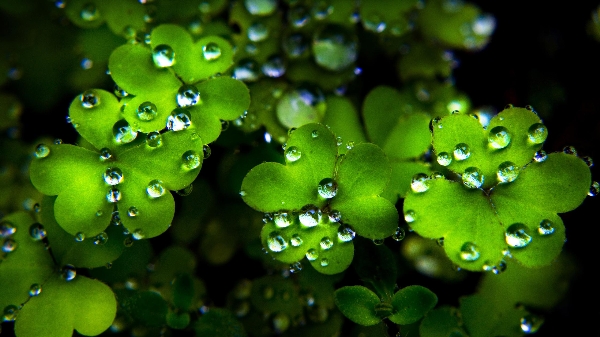 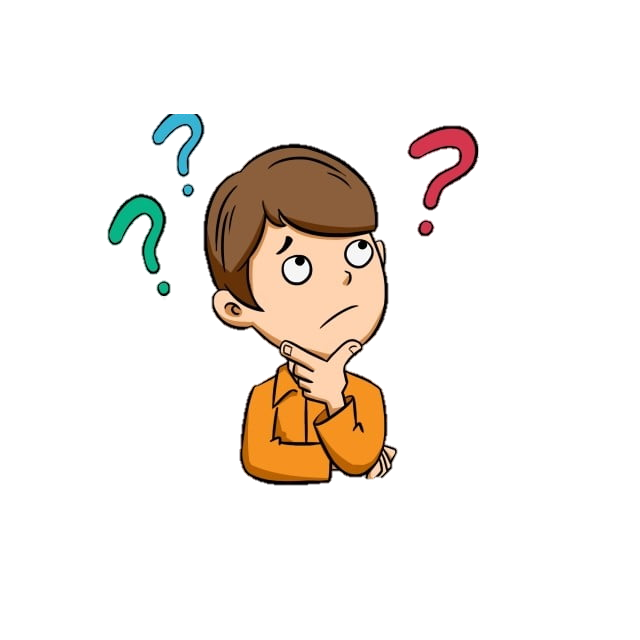 EM 
  CÓ BIẾT?
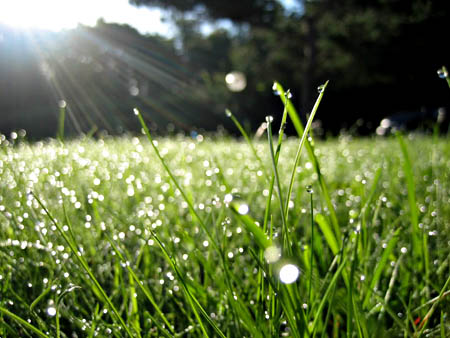 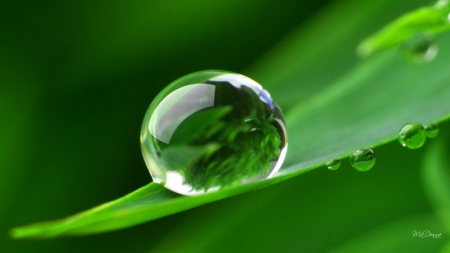 + Hơi nước đọng trên các lá cây, ngọn cỏ vào sáng sớm.
+ Nguyên nhân: hình thành do sự ngưng tụ hơi nước trên các vật thể gần sát mặt đất, khi nhiệt độ các vật này giảm xuống dưới điểm sương của không khí trong điều kiện trời quang, gió lặng.
SƯƠNG MÓC
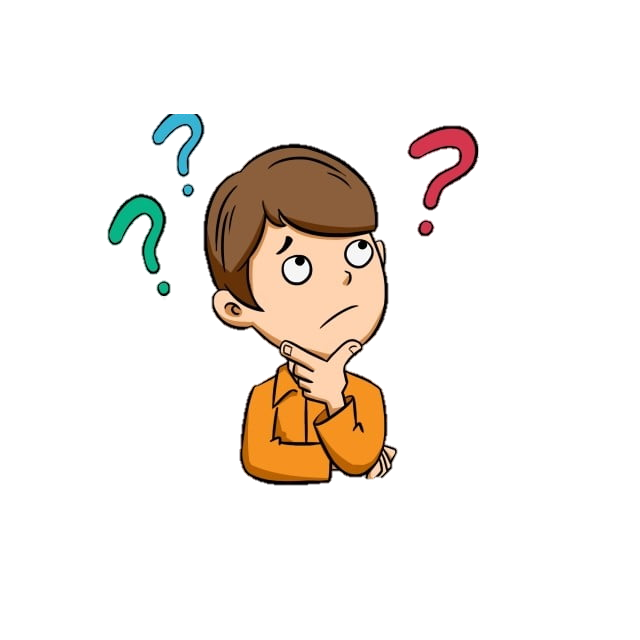 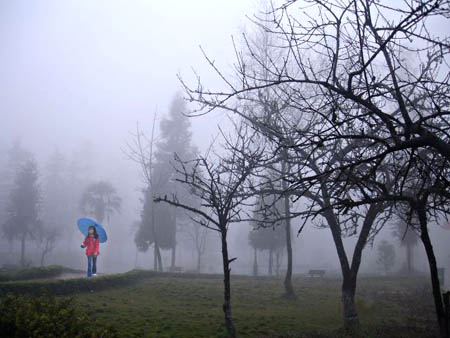 EM 
  CÓ BIẾT?
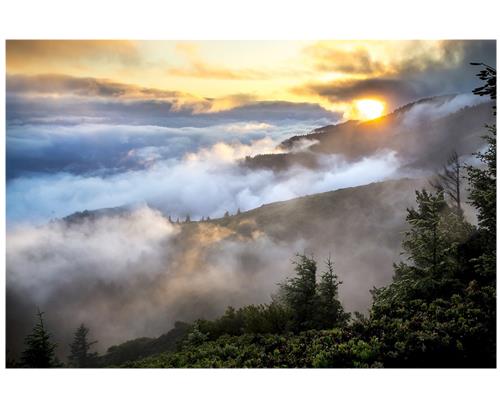 + Hơi nước lơ lửng trong không khí, làm giảm tầm nhìn.
+ Nguyên nhân:
Sương mù bức xạ: hình thành khi mặt đất lạnh đi do bức xạ vào ban đêm trời quang mây, lạnh gió.
Sương mù bình lưu: do không khí ẩm di chuyển ngang qua nơi có bề mặt lạnh.
Sương mù bốc hơi: do khi không khí lạnh di chuyển qua miền có mặt nước ấm hơn nhiều thì hơi nước bốc lên gặp lạnh và nhanh chóng ngưng tụ.
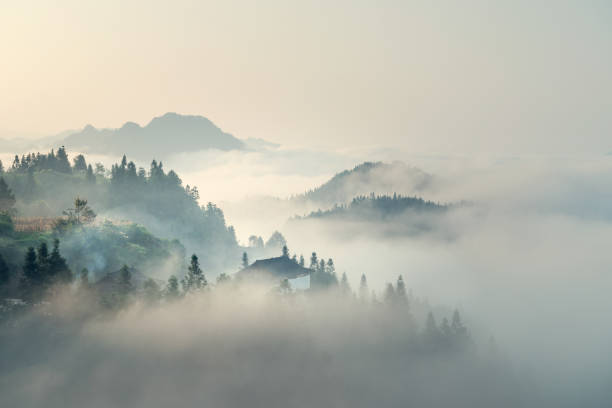 SƯƠNG MÙ
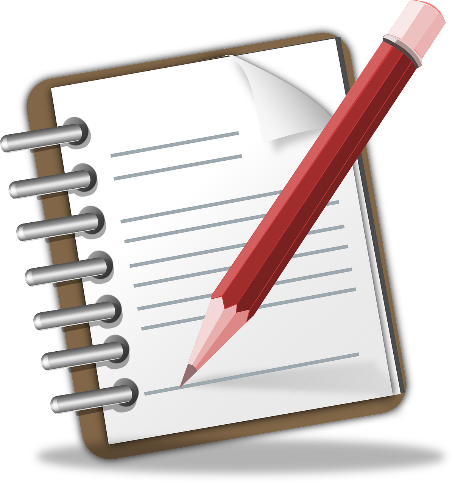 LUYỆN TẬP
QUIZZ !
Sử dụng điện thoại có kết nối internet, quét mã QR sau để trả lời các câu hỏi trắc nghiệm Quizz trên Zingnews.vn, sau đó HS báo cáo kết quả xem được bao nhiêu câu đúng. HS được nhiều câu đúng nhất thắng.
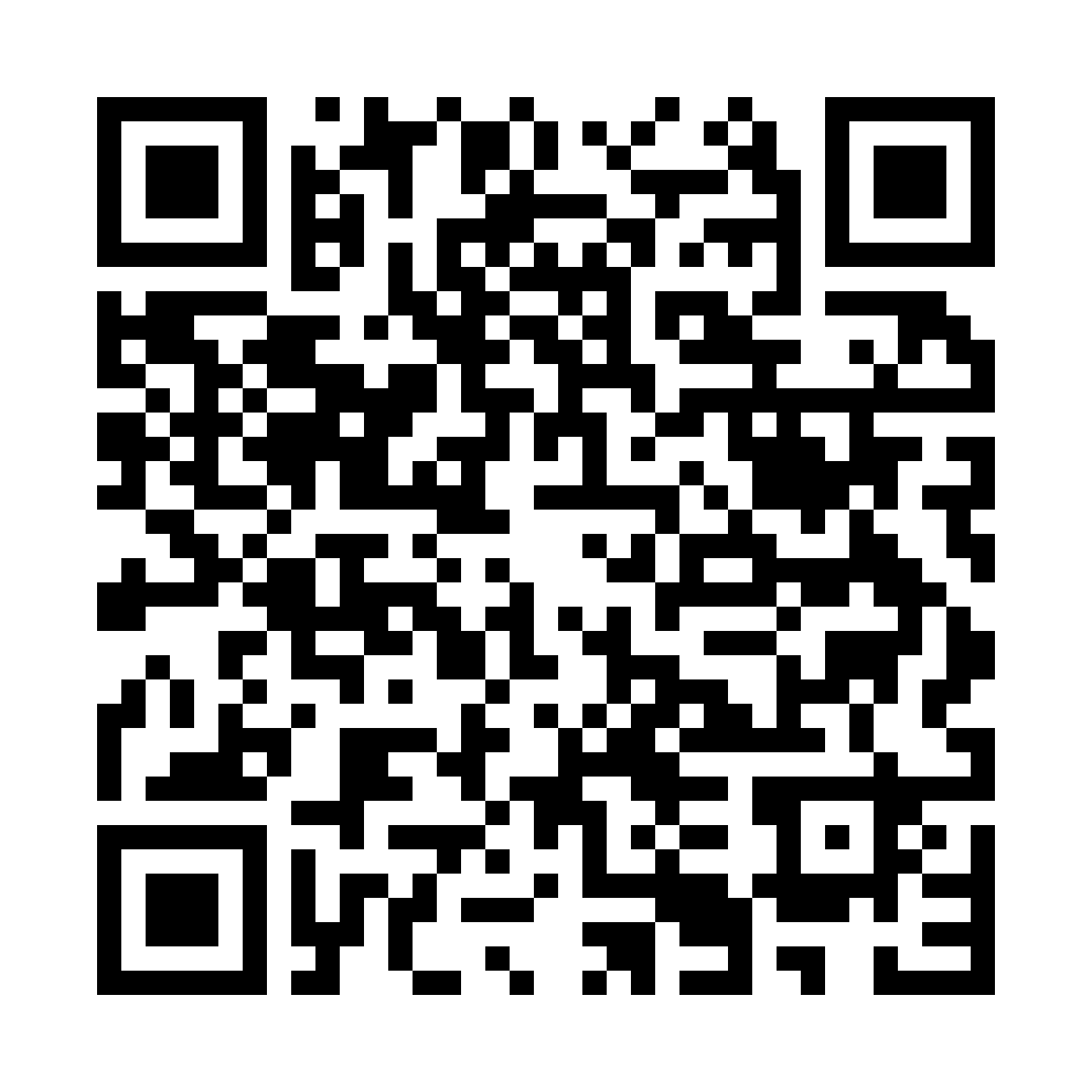 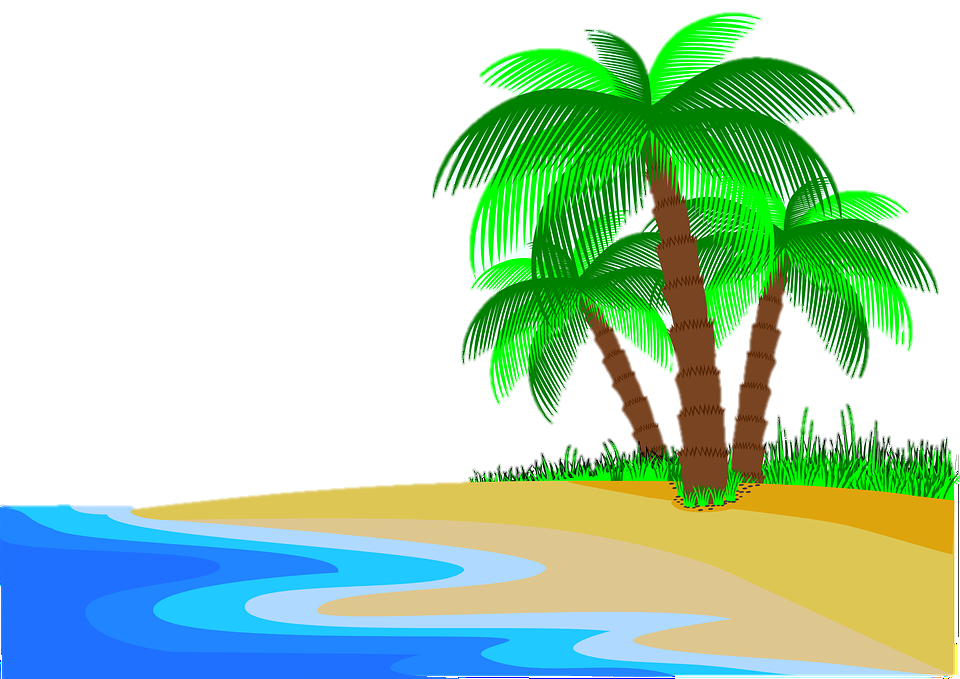 https://zingnews.vn/noi-nao-mua-nhieu-nhat-the-gioi-post1064624.html
[Speaker Notes: https://zingnews.vn/noi-nao-mua-nhieu-nhat-the-gioi-post1064624.html]
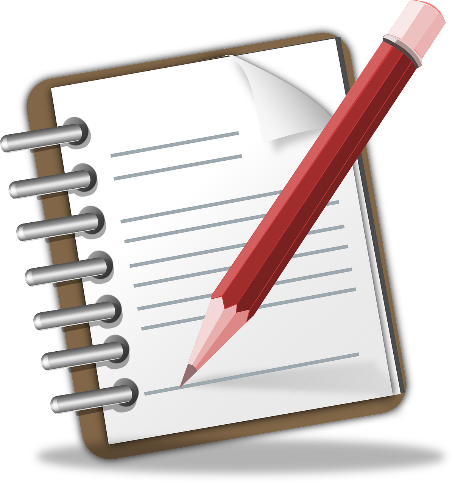 VẬN DỤNG
Hoạt động nhóm đôi
Nhiệm vụ
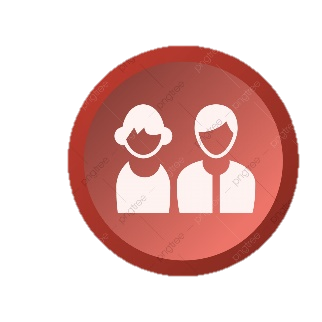 Các cặp nhìn bản đồ tự chia ra 1 bạn đặt câu hỏi về quốc gia/khu vực A nằm trong đới/kiểu khí hậu nào, 1 bạn dựa vào bản đồ tìm câu trả lời; sau đó đổi ngược lại.
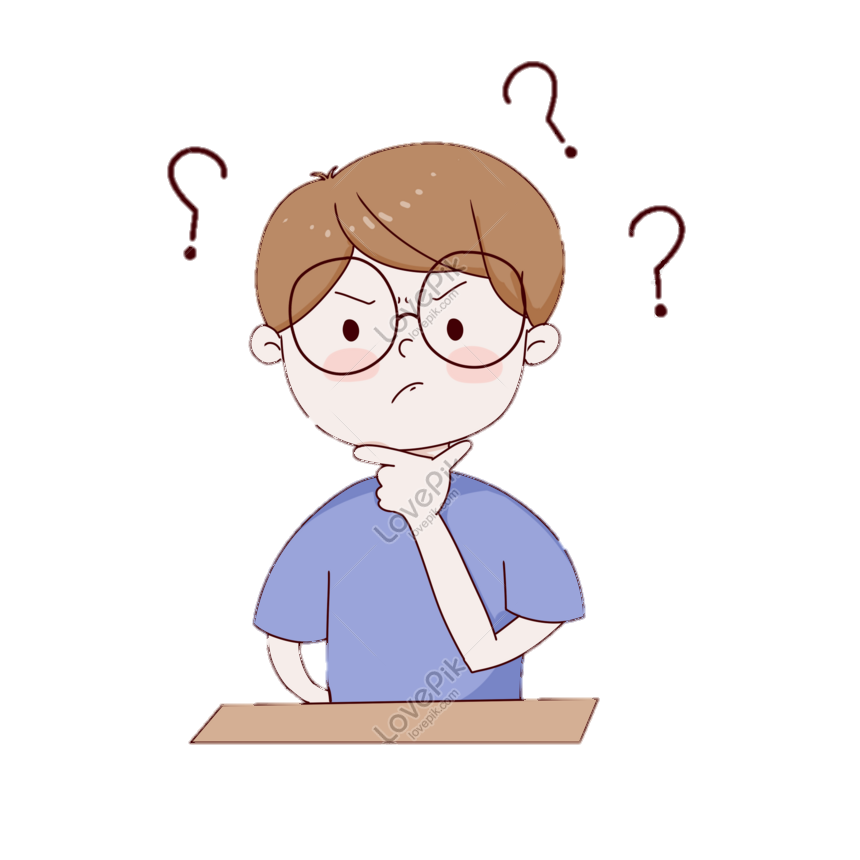 Quan sát bản đồ các đới khí hậu trên Trái Đất
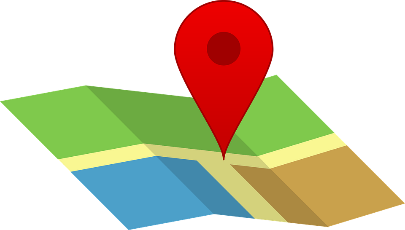 Các cặp tự đặt câu hỏi và tự tìm câu trả lời
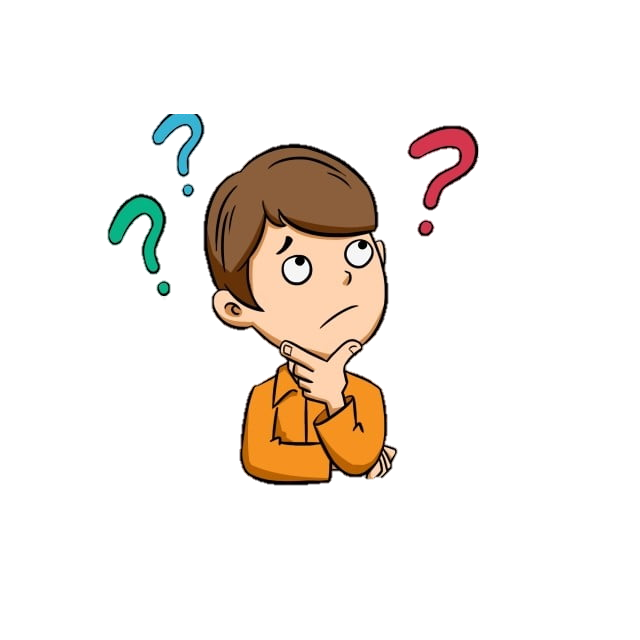 Thời gian: 3 phút
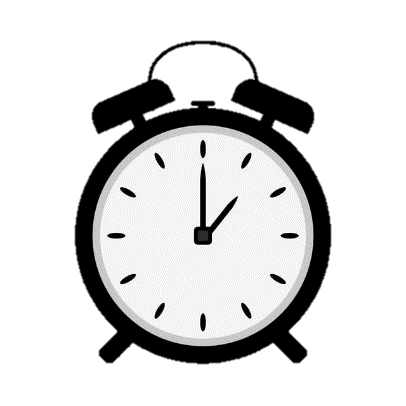 [Speaker Notes: Ví dụ: Bạn A hỏi “Nước Nga chủ yếu nằm trong đới khí hậu nào?”, Bạn B trả lời “Nga chủ yếu nằm trong đới khí hậu ôn đới”; ngược lại B hỏi “phía Tây của châu Âu chủ yếu có kiểu khí hậu gì?” A trả lời “phía Tây của châu Âu chủ yếu có kiểu khí hậu ôn đới hải dương”]
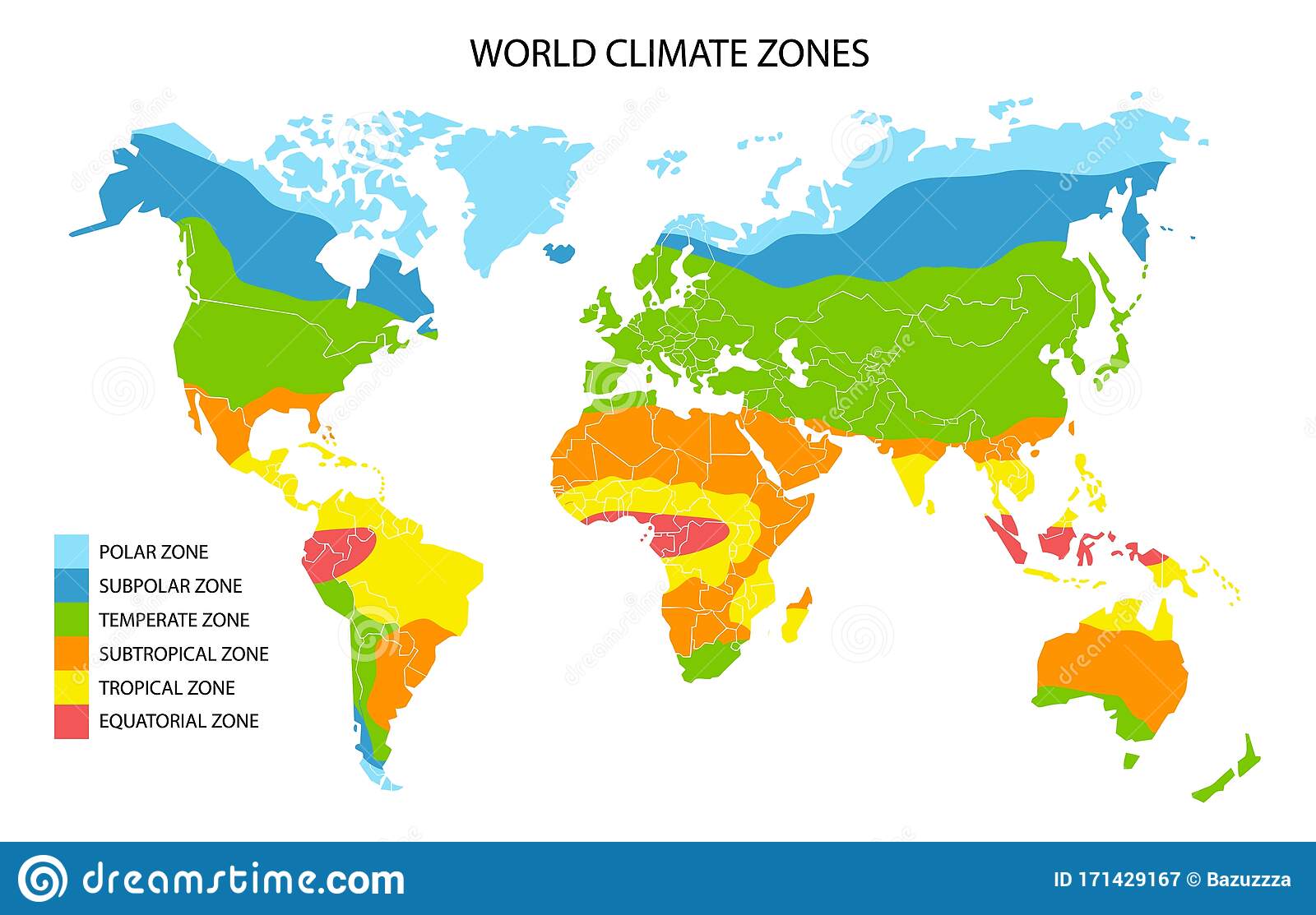 1. ĐỌC BẢN ĐỒ CÁC ĐỚI VÀ CÁC KIỂU KHÍ HẬU TRÊN TRÁI ĐẤT
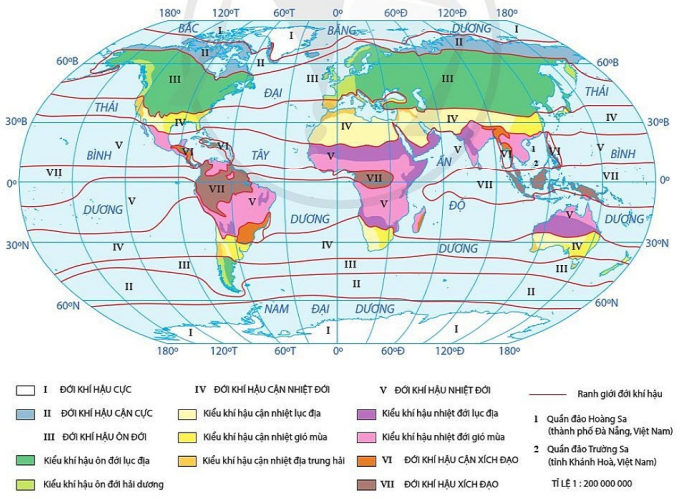 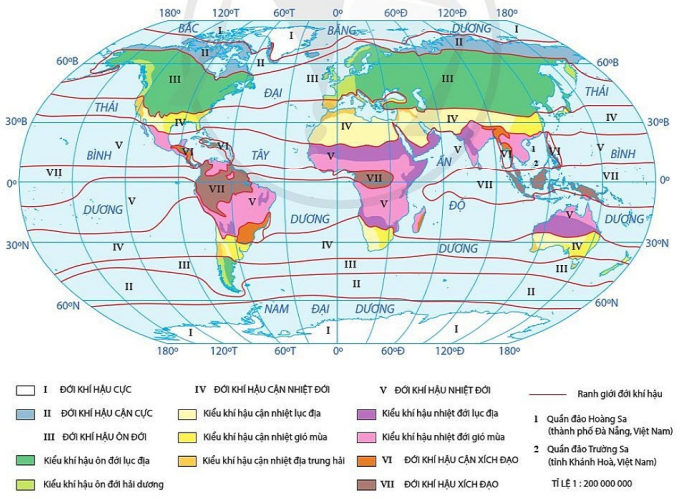 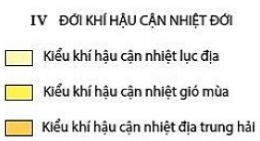 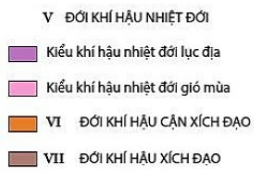 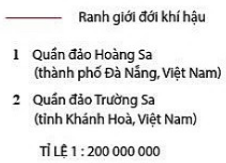 Bản đồ các đới và các kiểu khí hậu trên Trái Đất
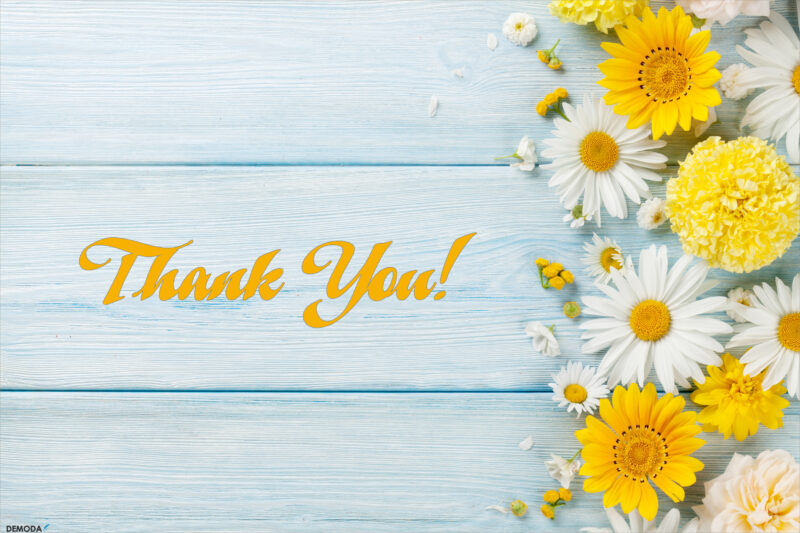